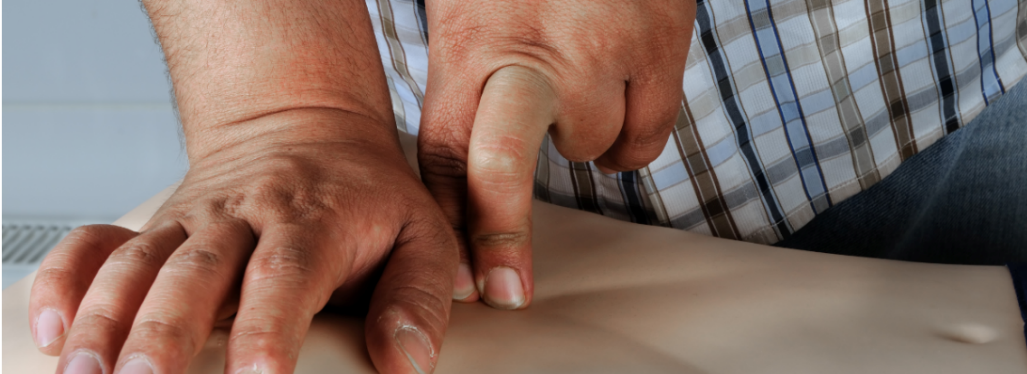 Building Confidence
with PRESTAN Professional Manikins
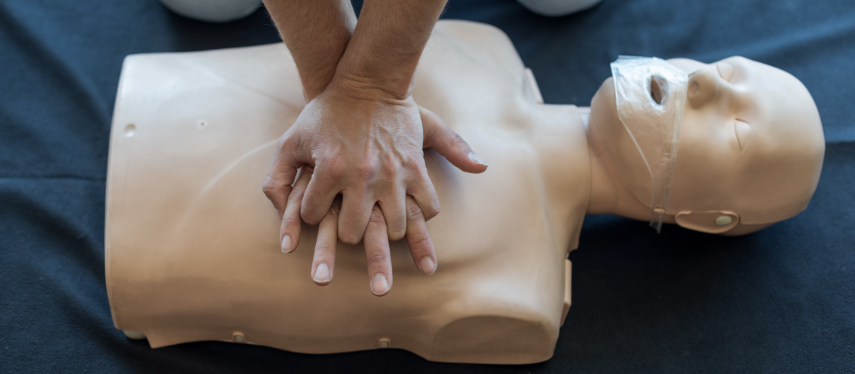 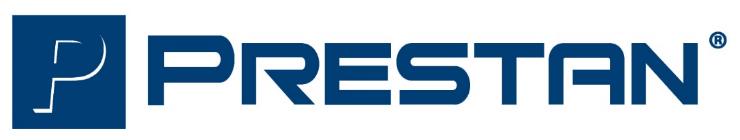 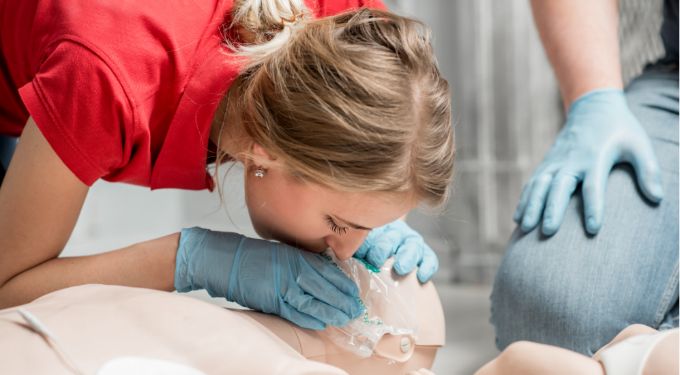 [DATE]

[NAME, TITLE]
Agenda
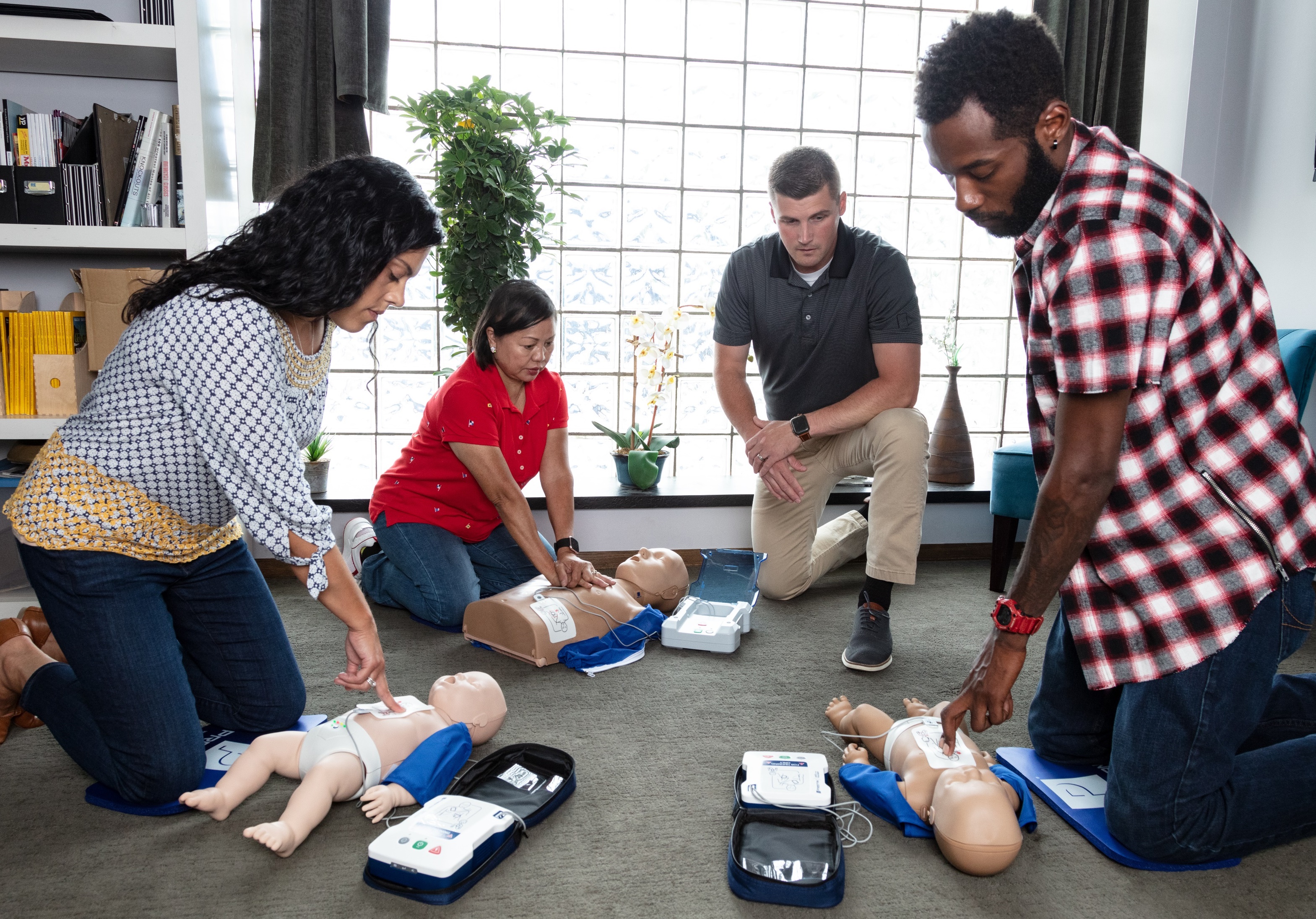 Introduction
Key Product Features
Product Demo
Training Resources
Q&A
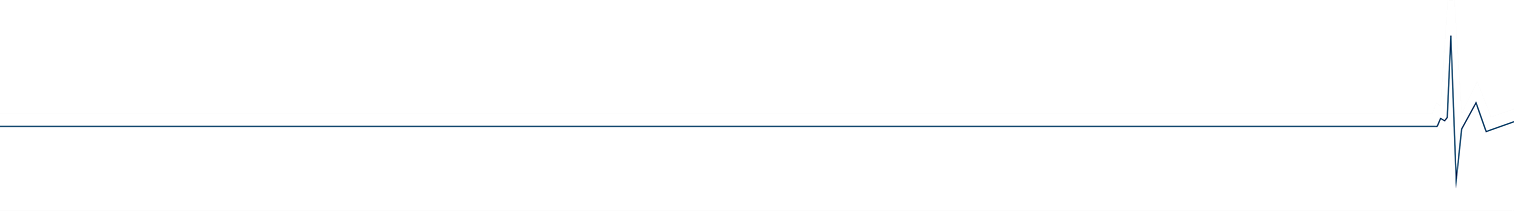 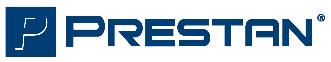 Introduction
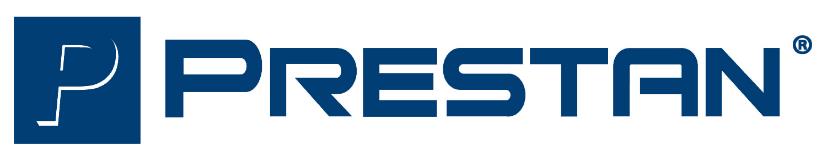 PRESTAN is Committed to Building Confidence…
with Students 
realistic CPR manikin designs that provide immediate feedback 
AED features that provide the most accurate representation of how live AED’s perform
with Instructors 
high quality CPR manikins and AED trainers 
easy to setup & clean, compact & lightweight to carry
provide immediate feedback to students
with Distributors
long term investment in new product development 
high quality CPR & AED training products backed by industry leading 3-year warranty
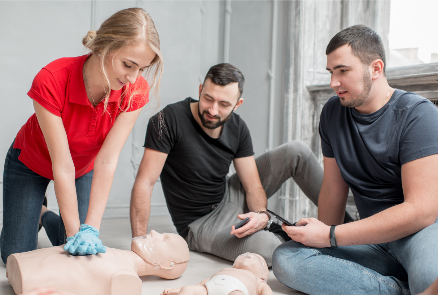 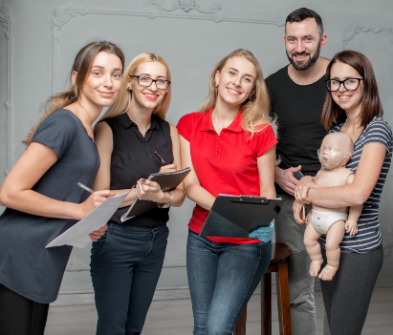 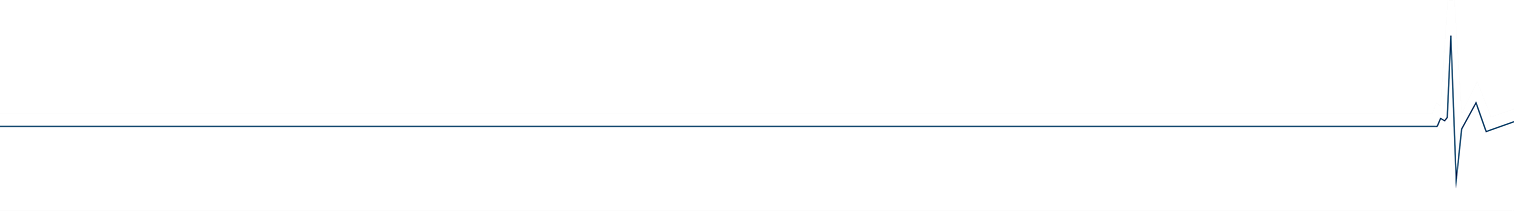 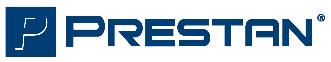 CPR Training Manikin Product Positioning
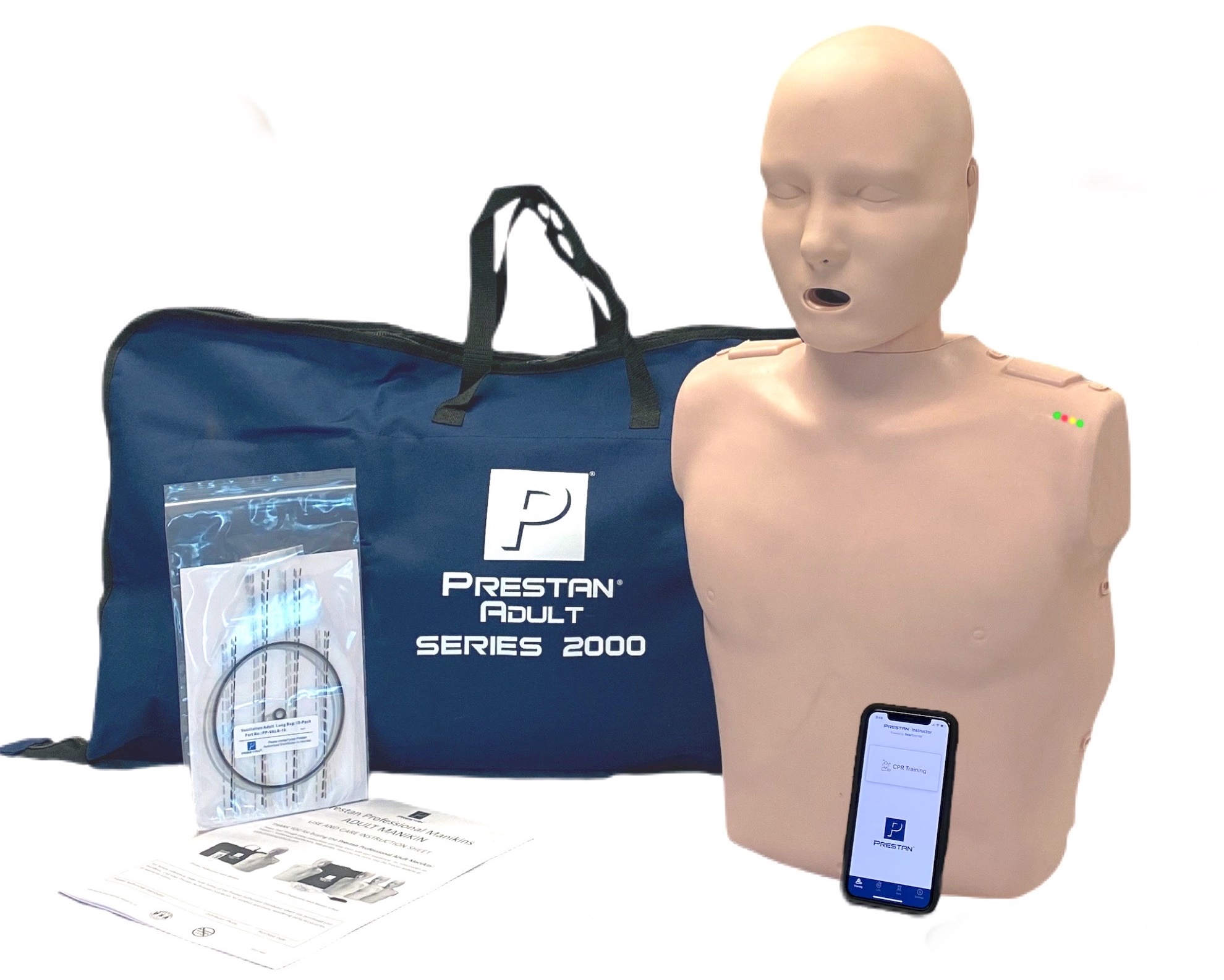 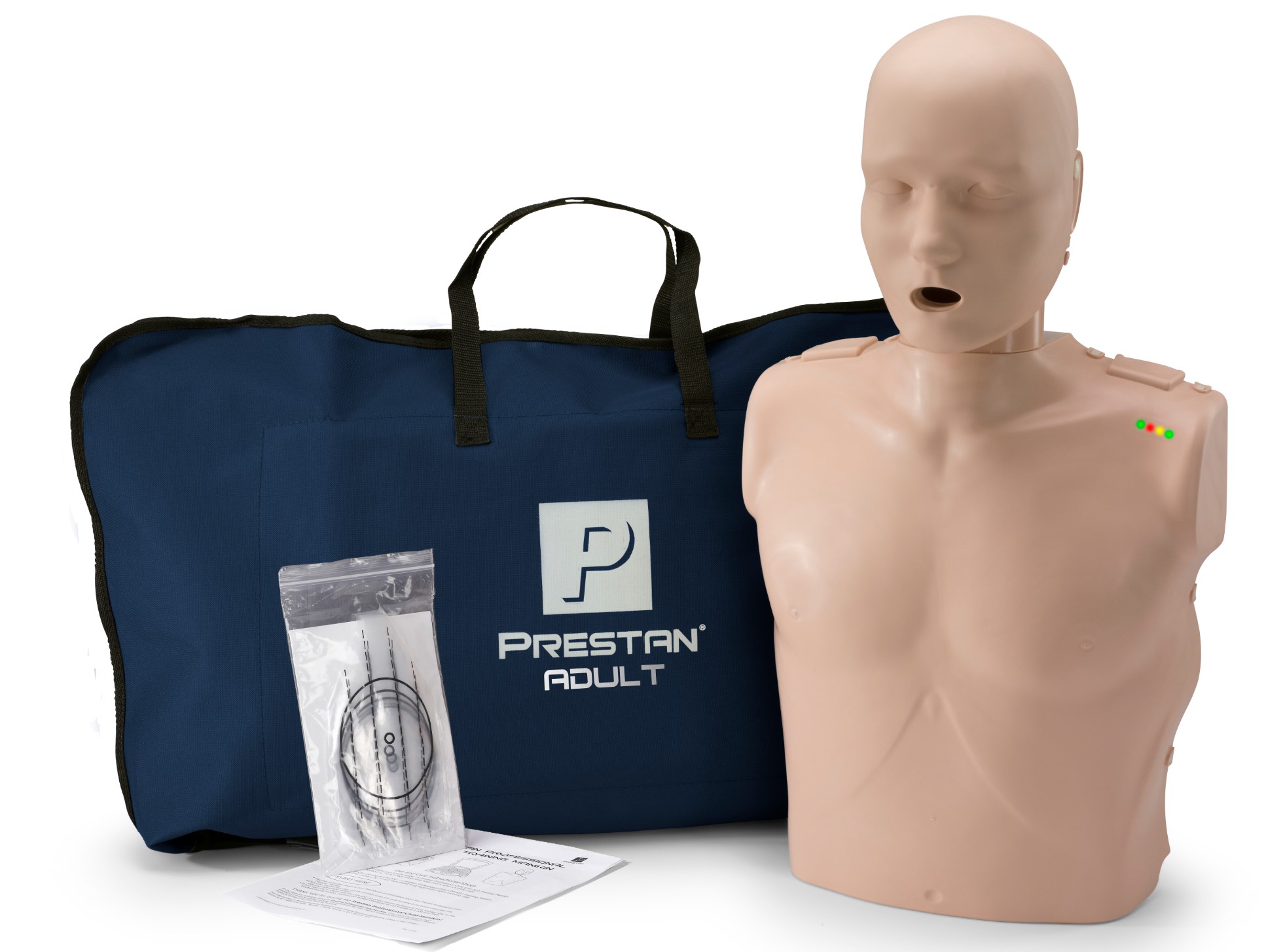 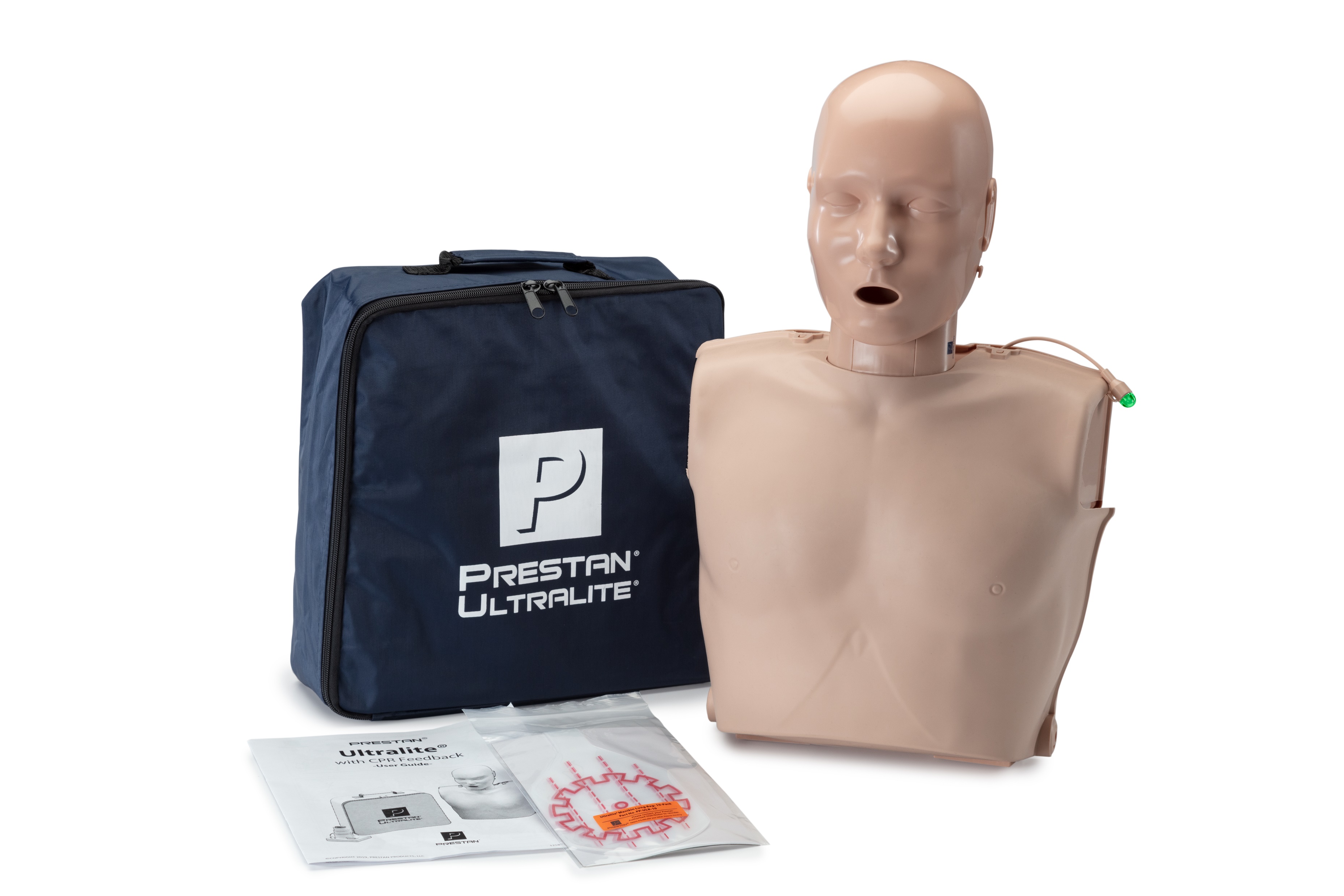 Features & Benefits
*Mobile device not included
PRESTAN Professional 
Adult Series 2000
PRESTAN Professional 
Adult & Jaw Thrust
PRESTAN Ultralite®
Basic CPR Training
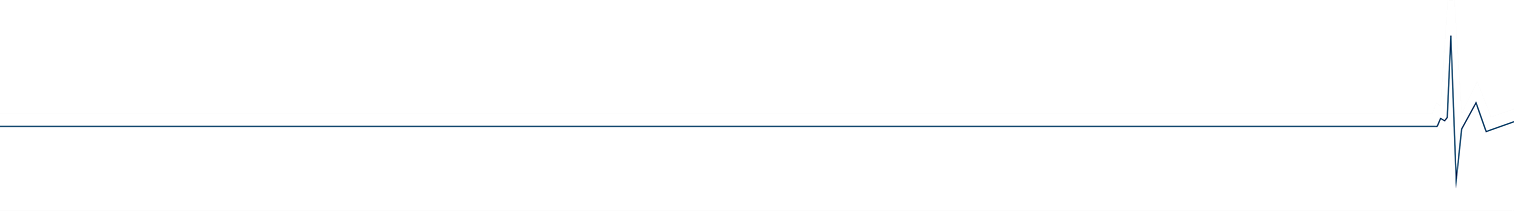 Advanced CPR Training
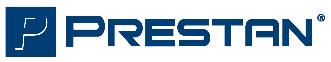 Professional Manikin Product Offerings
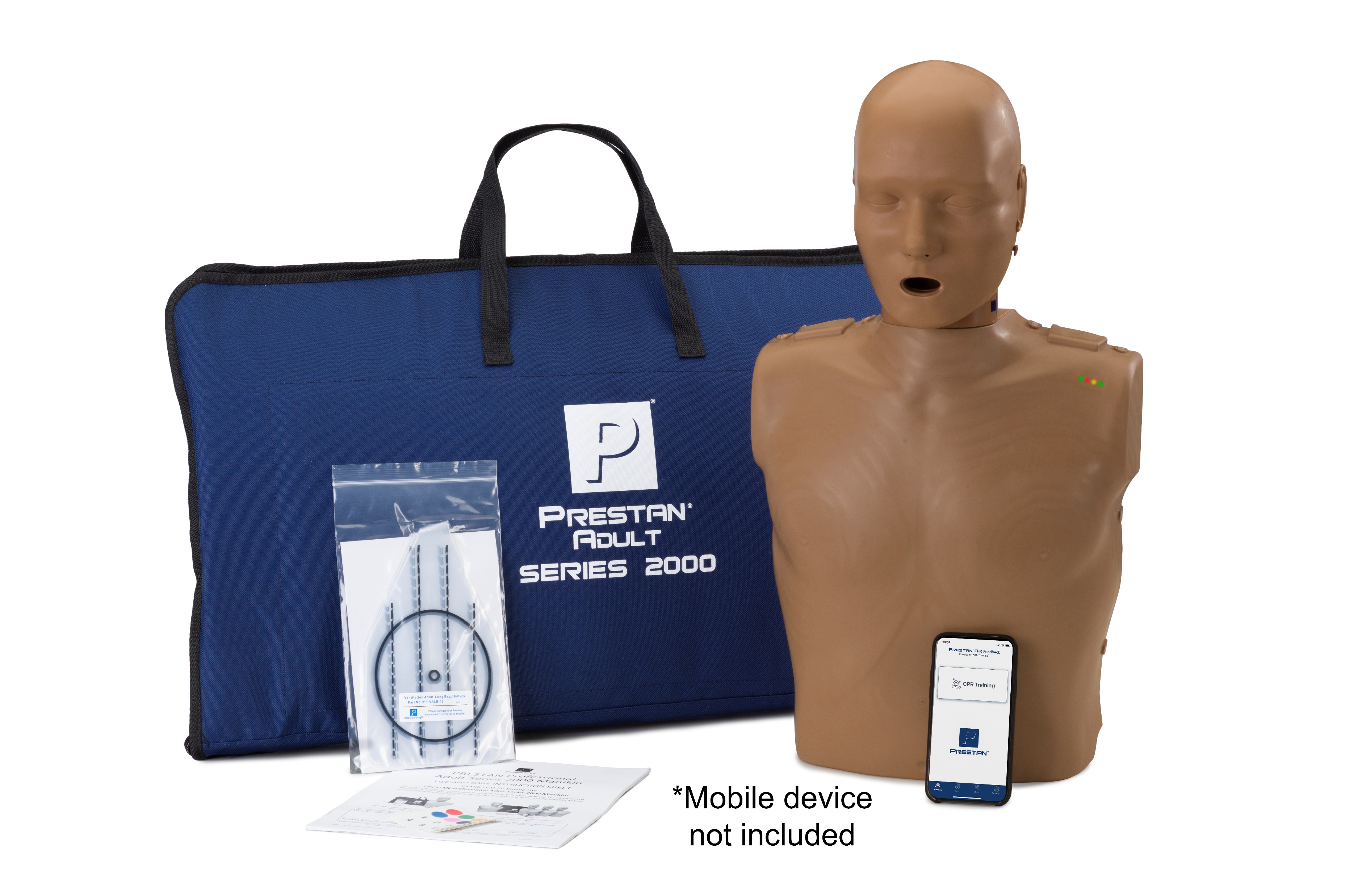 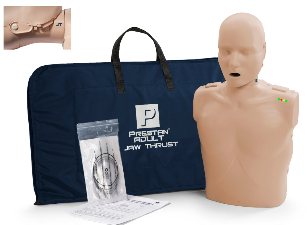 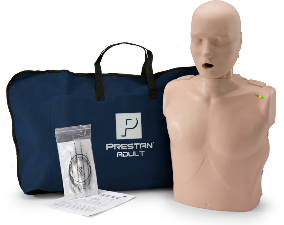 Professional Adult
Professional Adult Jaw Thrust
Professional Adult Series 2000
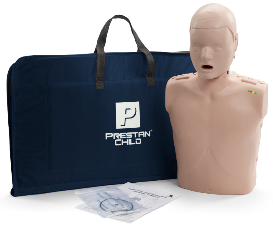 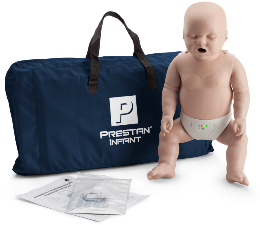 N
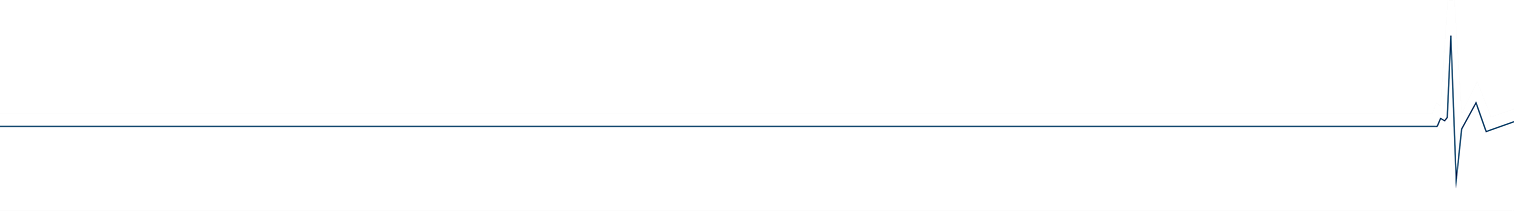 Professional Child
Professional Infant
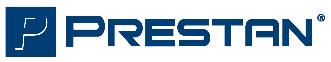 Professional Manikin Specialty Packs
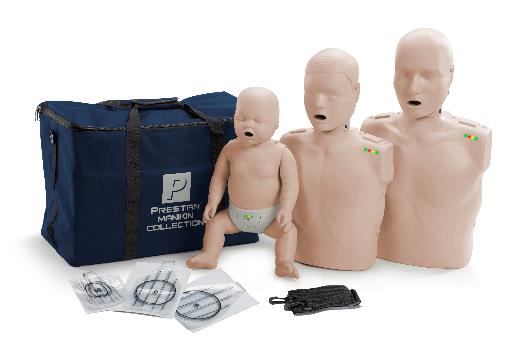 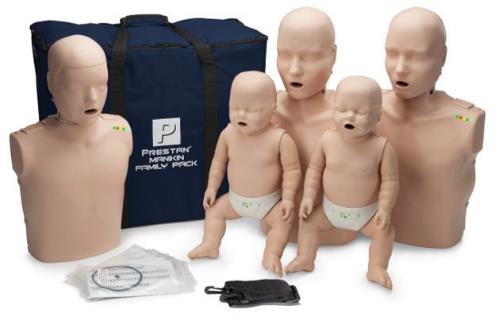 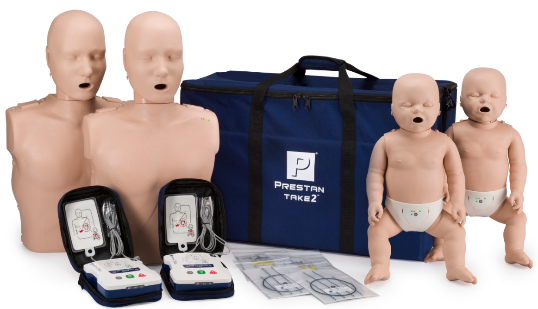 PRESTAN Collection
PRESTAN Family Pack
PRESTAN TAKE2® Collection
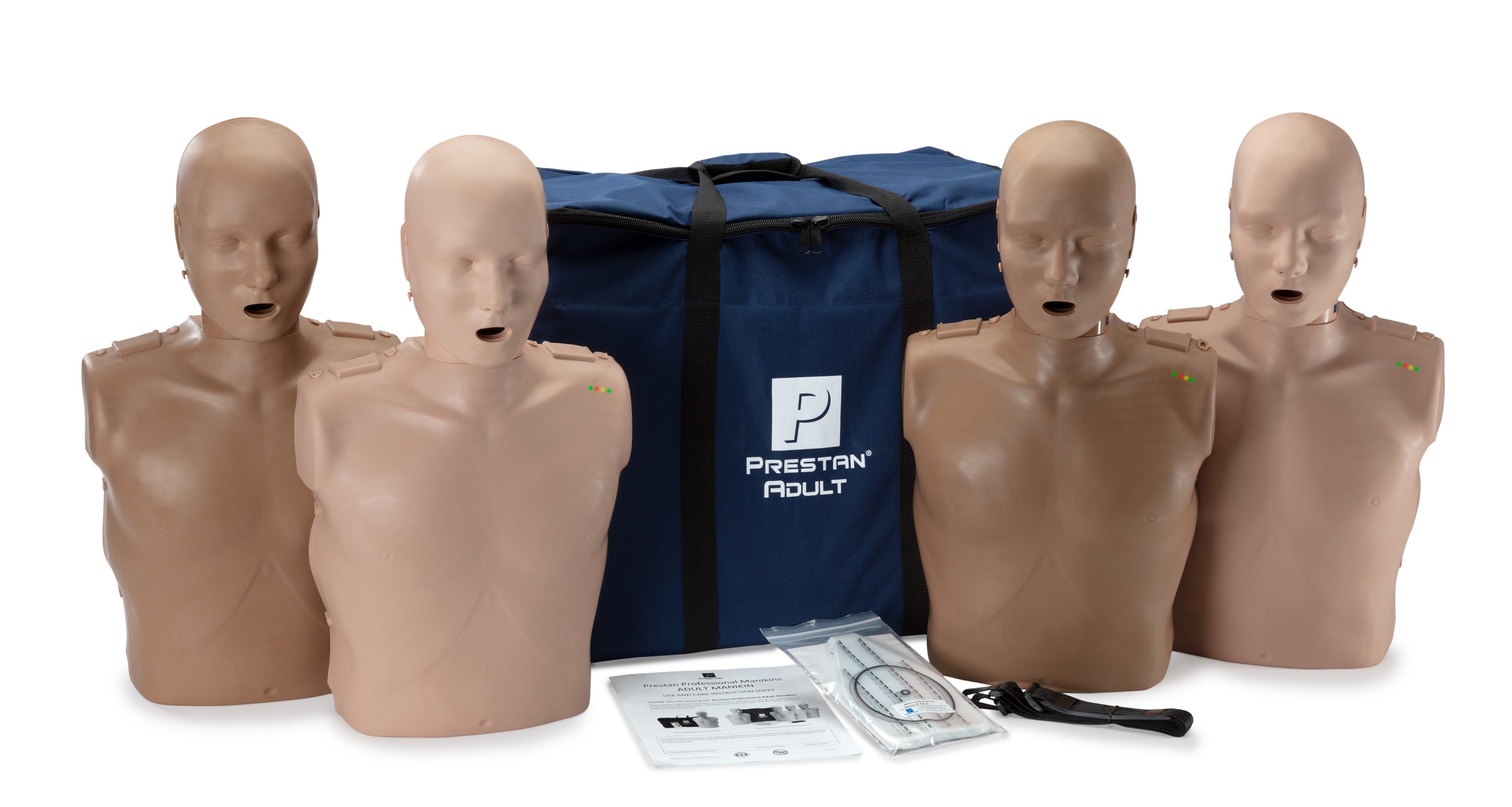 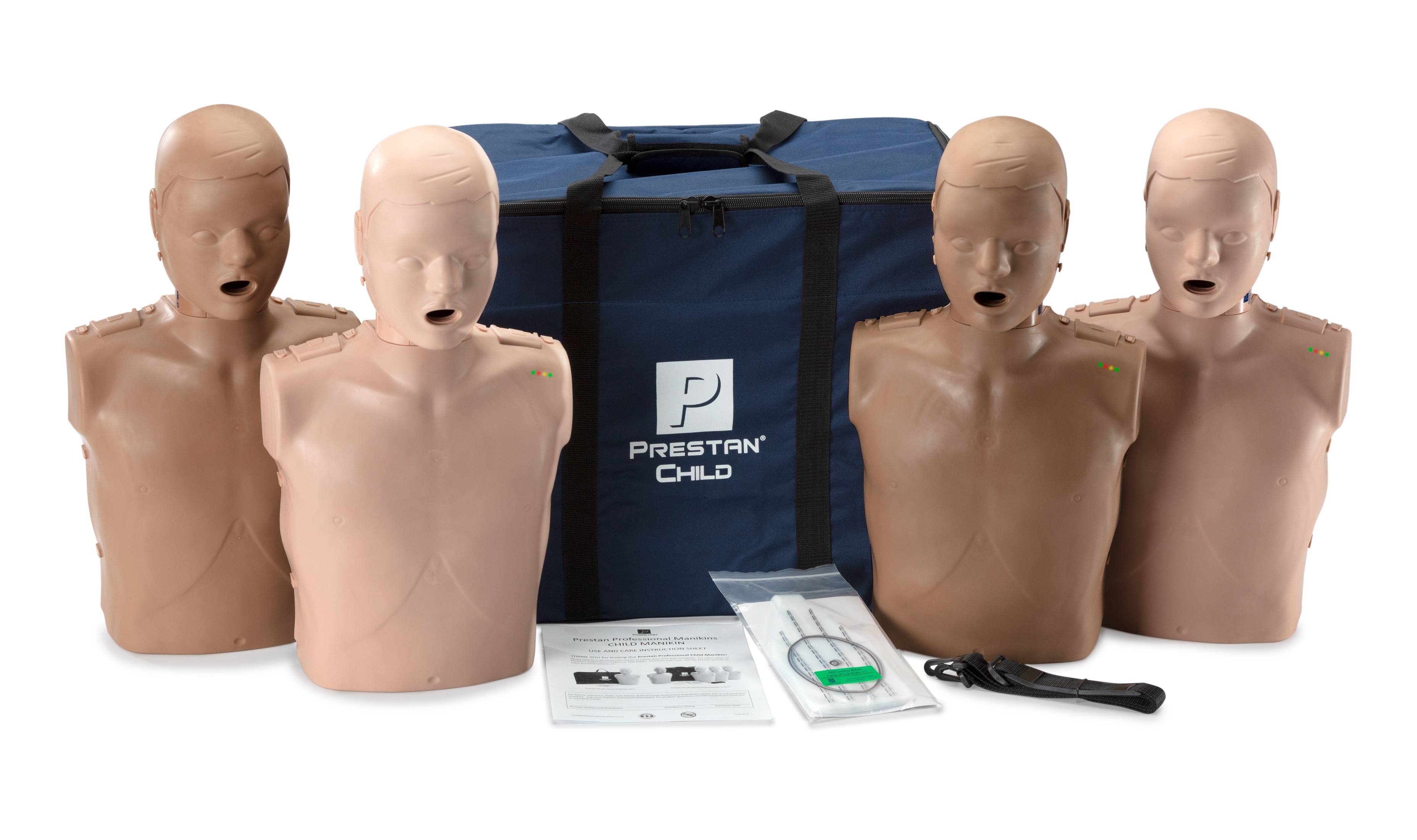 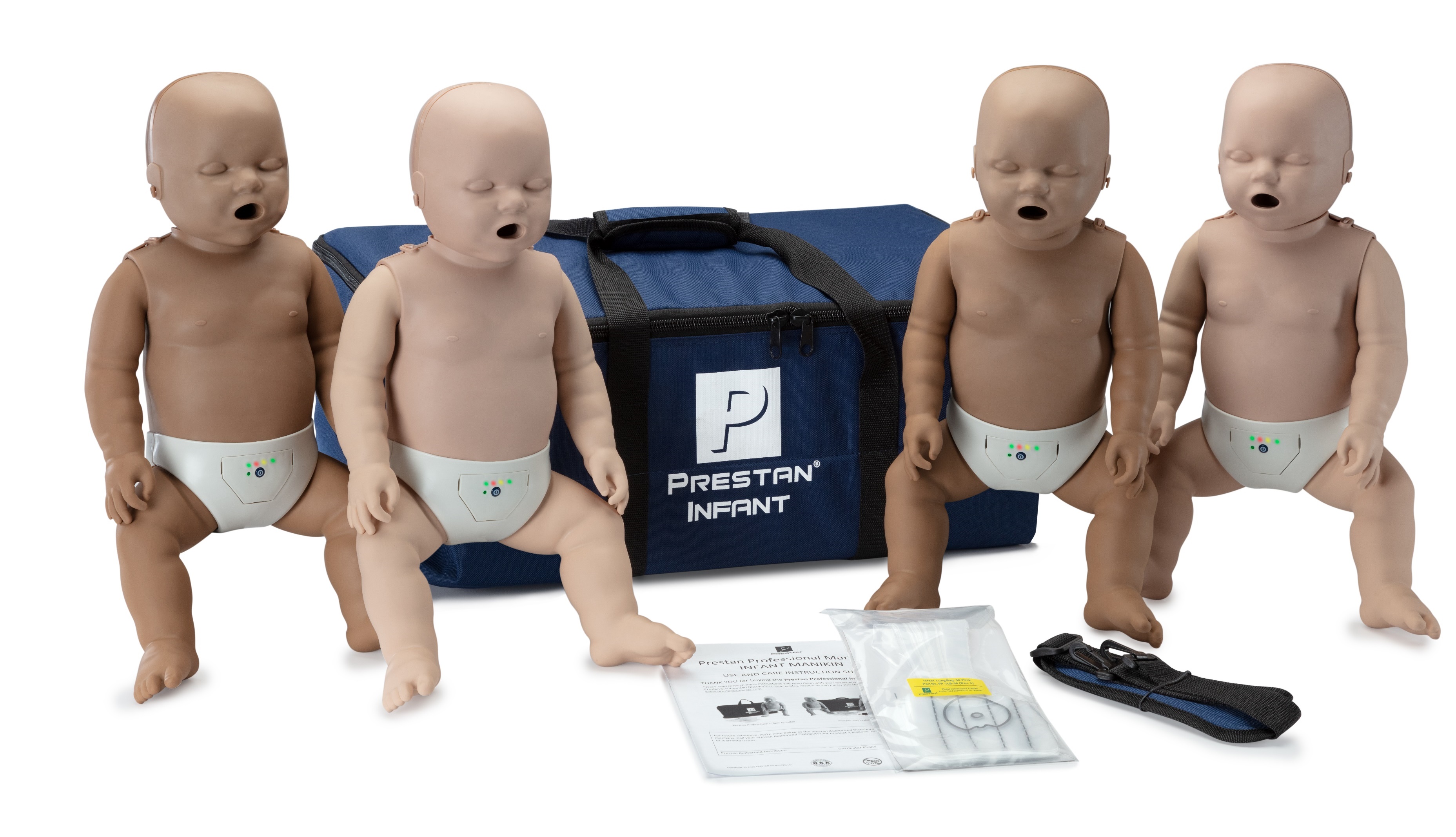 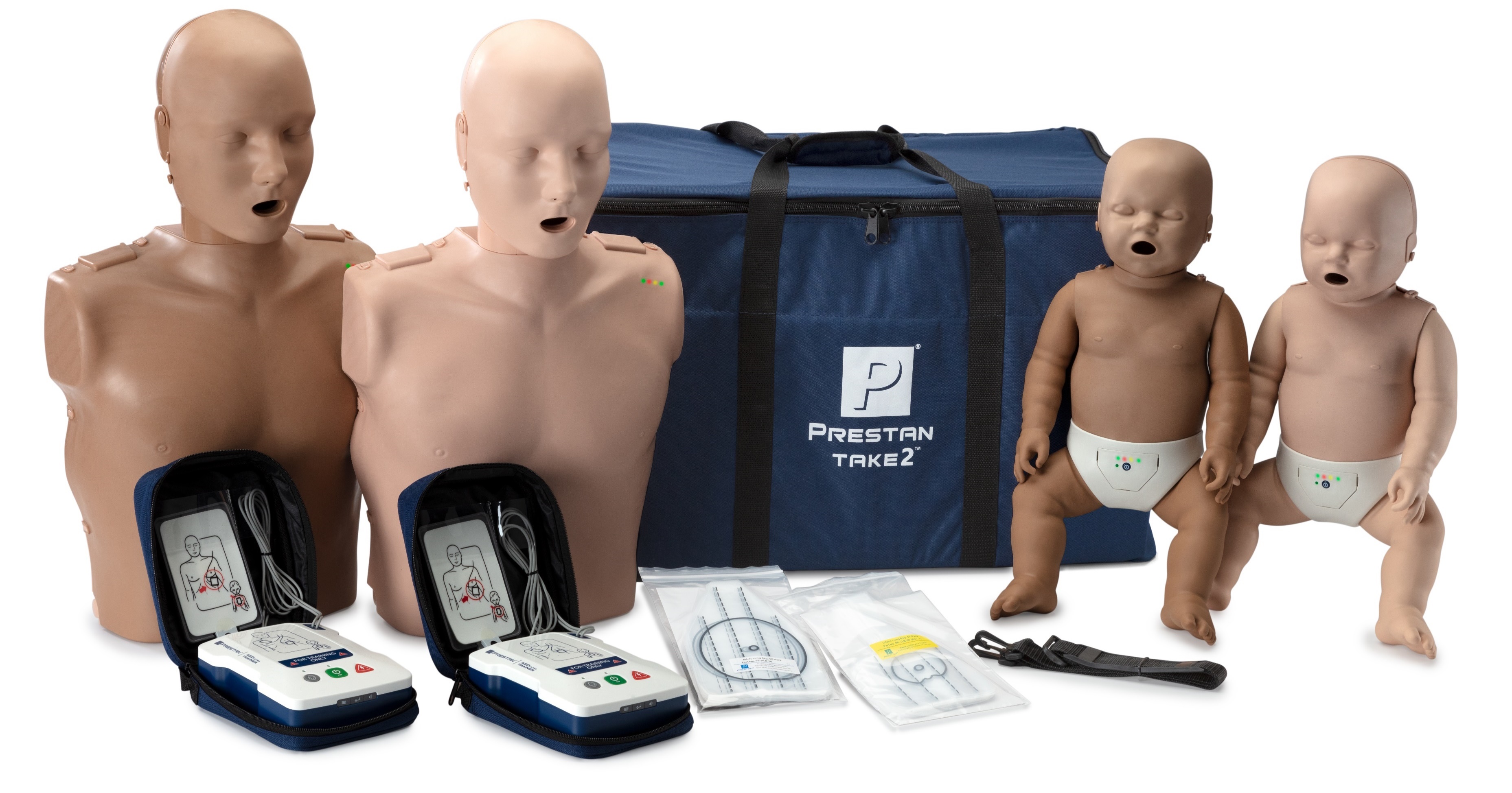 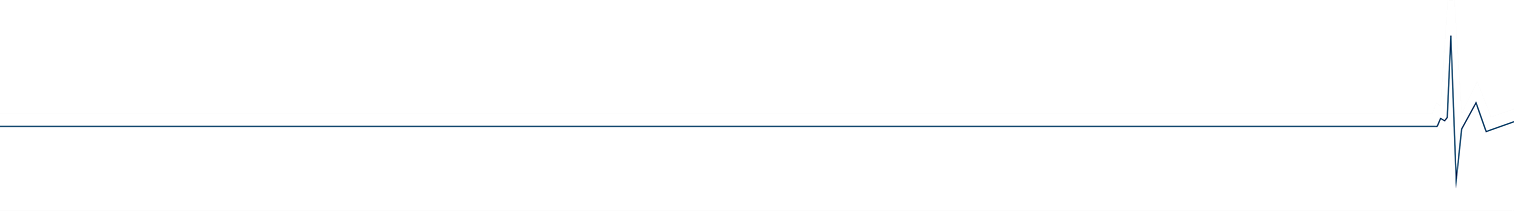 Professional Adult, Child, Infant and TAKE2® Diversity Kits
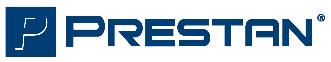 CPR Training Supplies
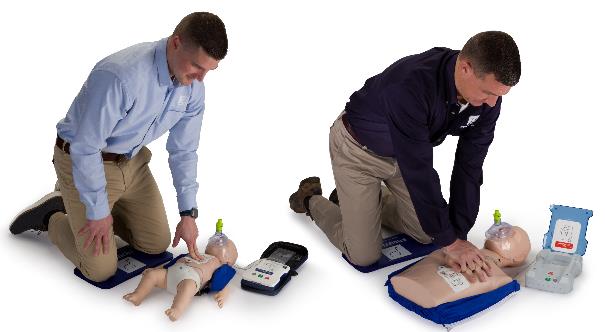 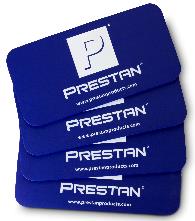 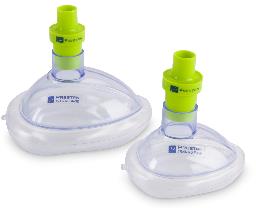 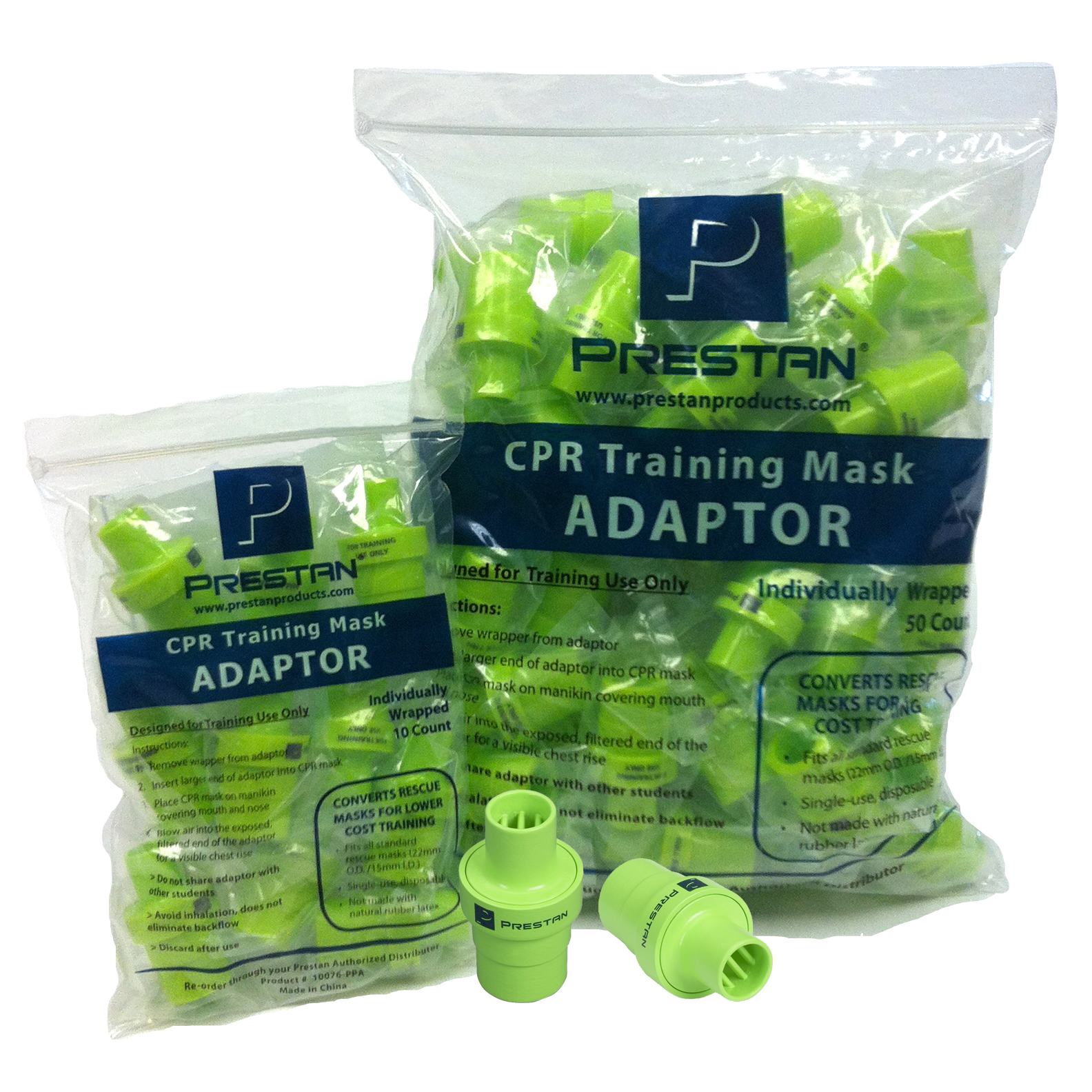 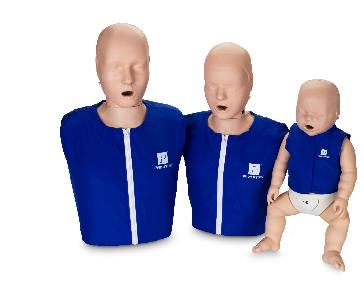 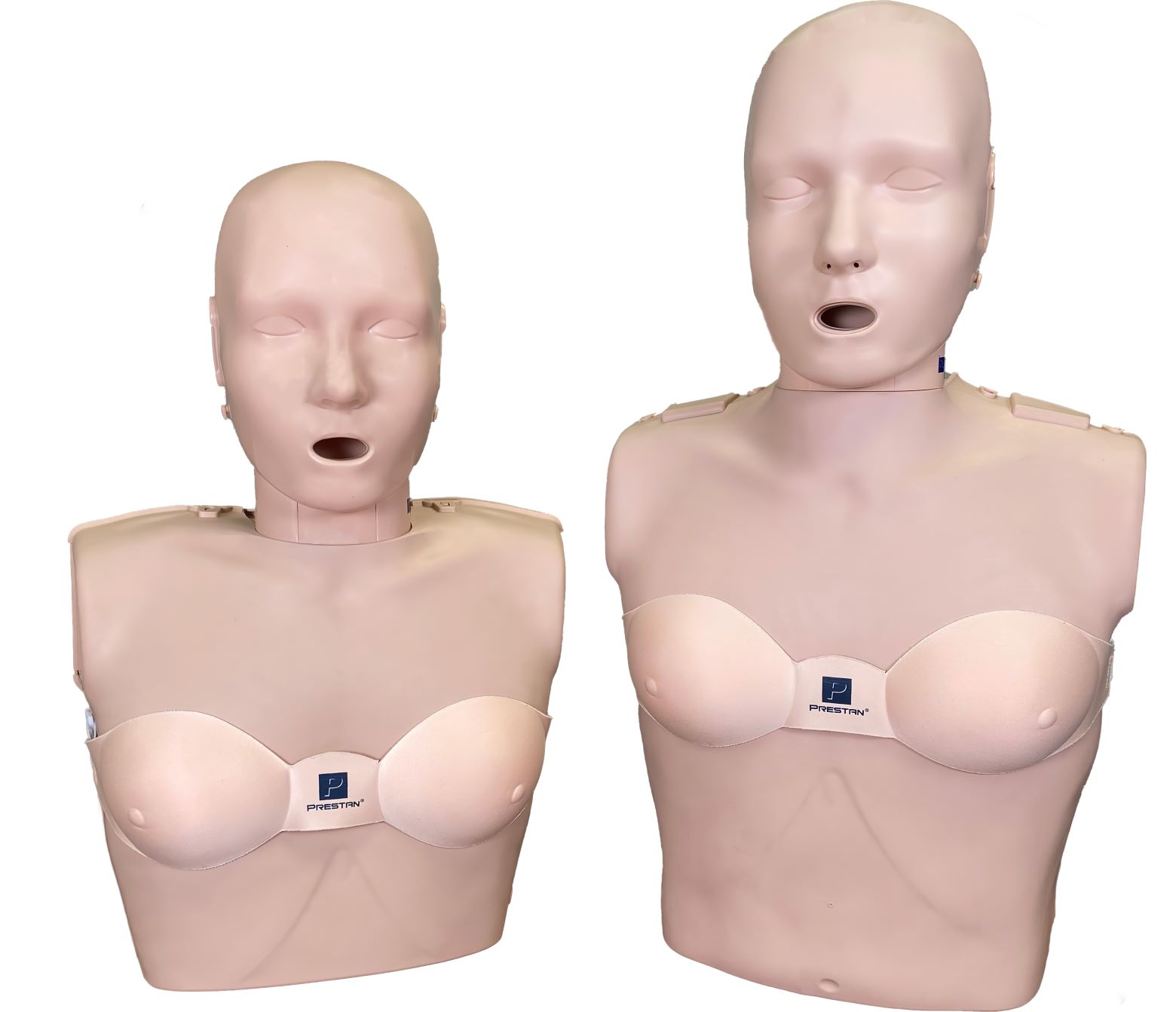 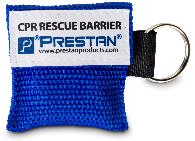 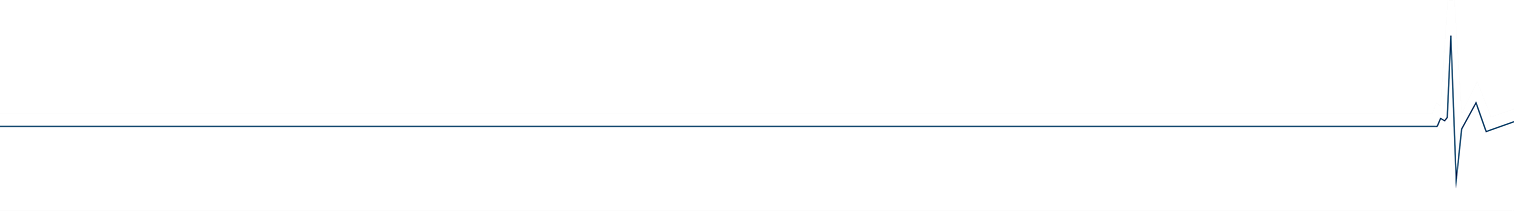 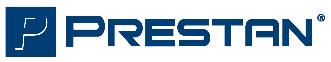 Manikin Parts, Accessories & Consumables
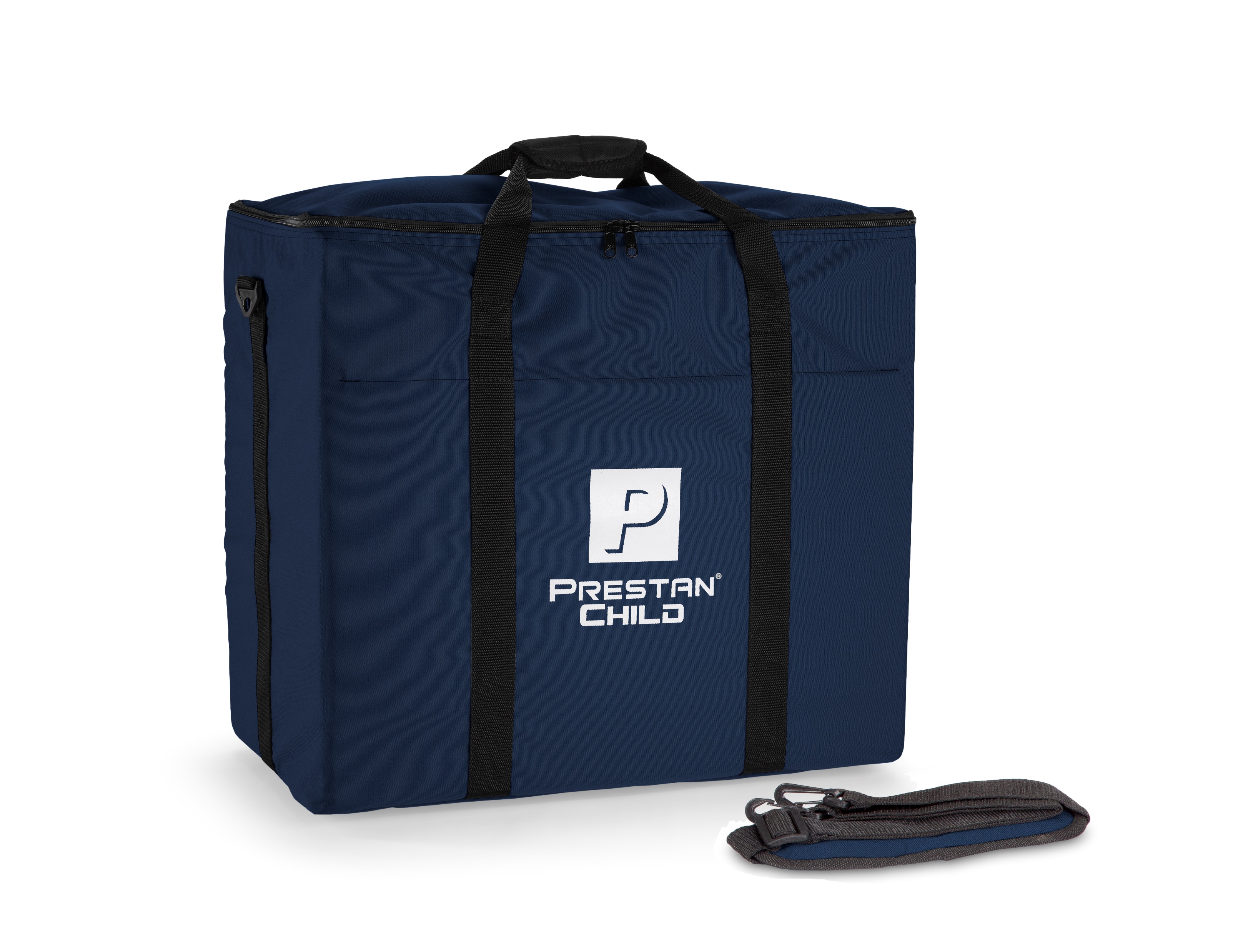 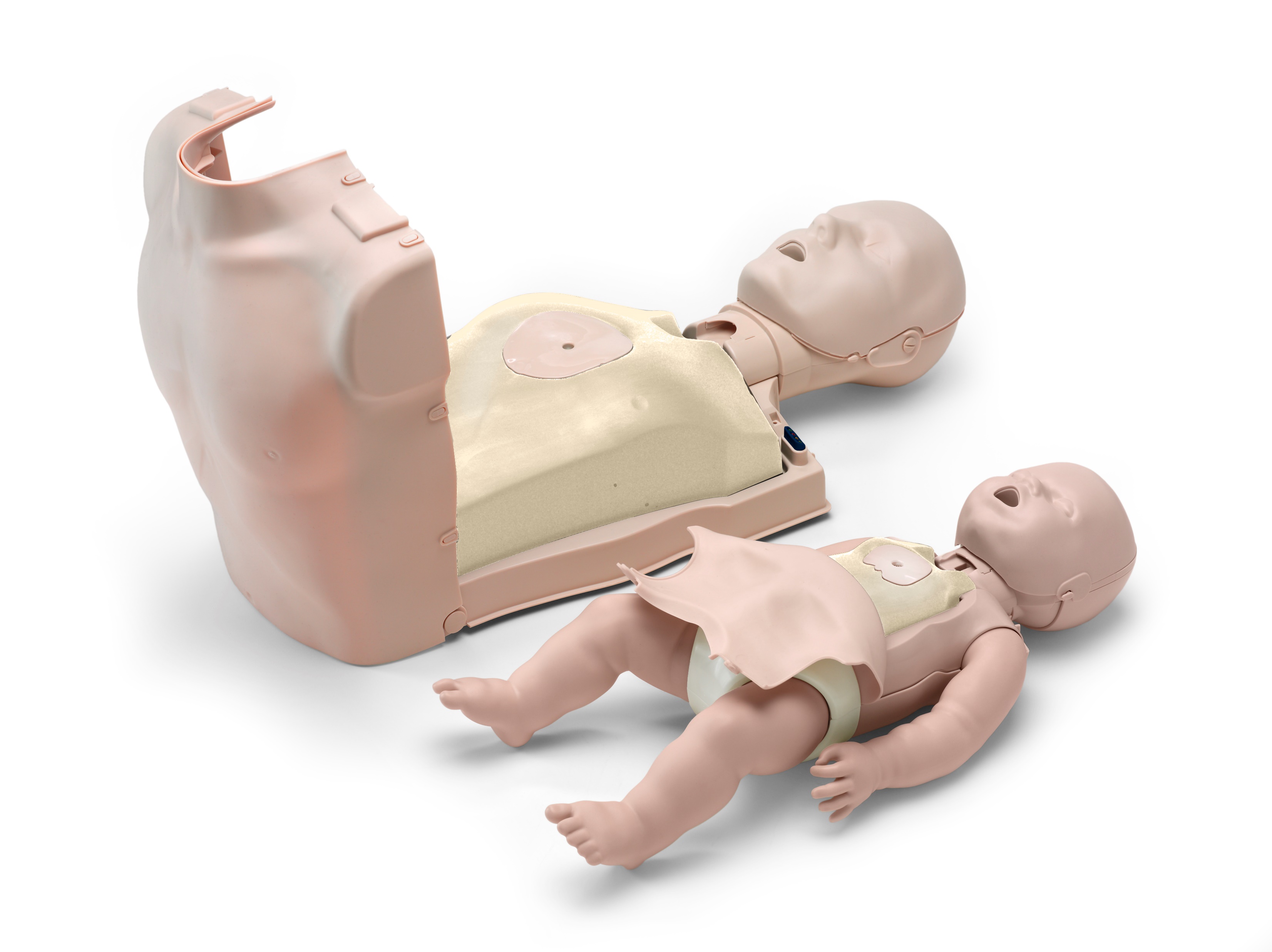 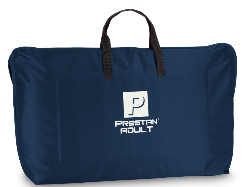 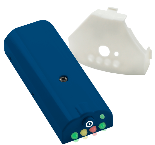 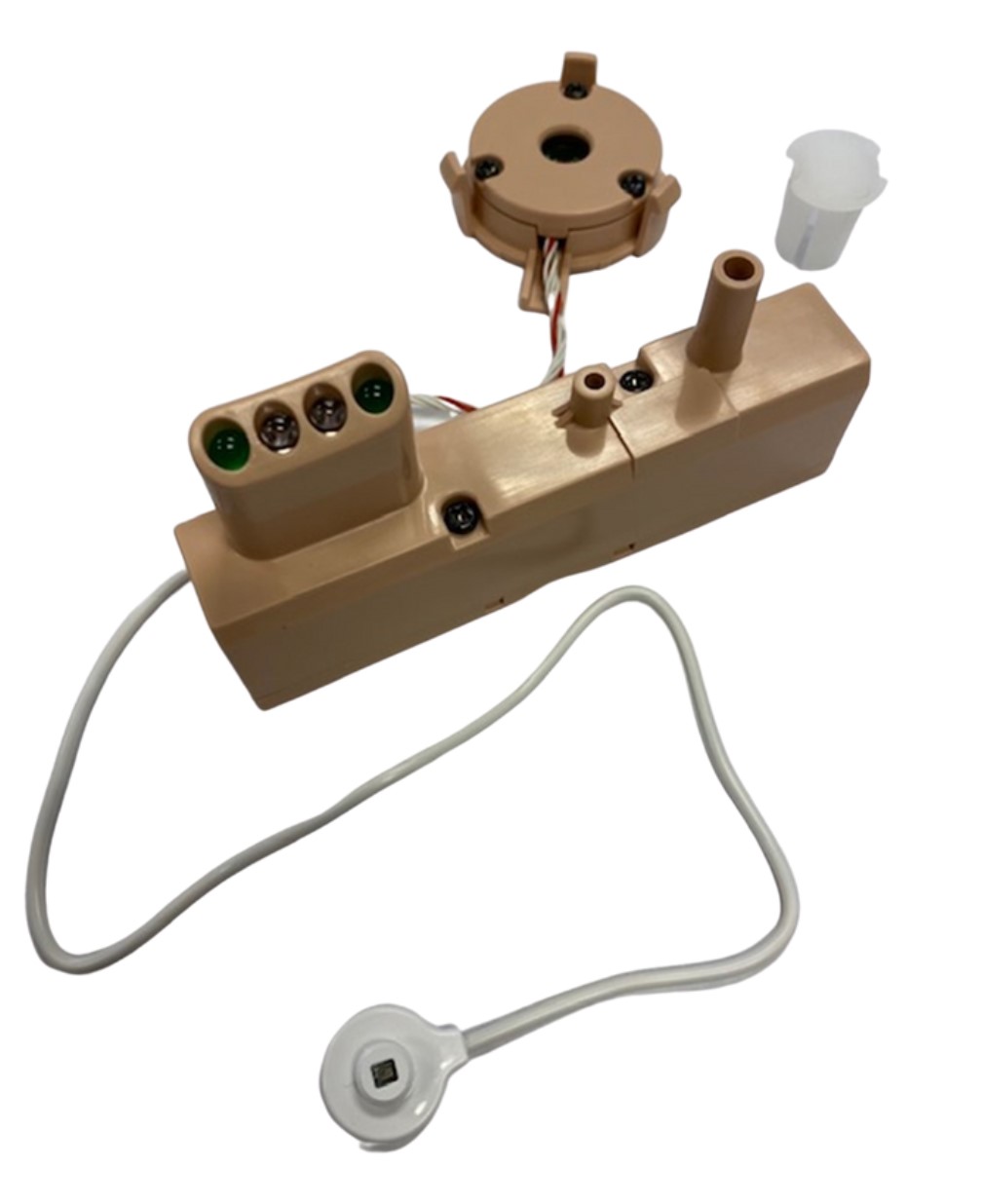 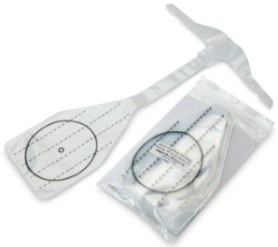 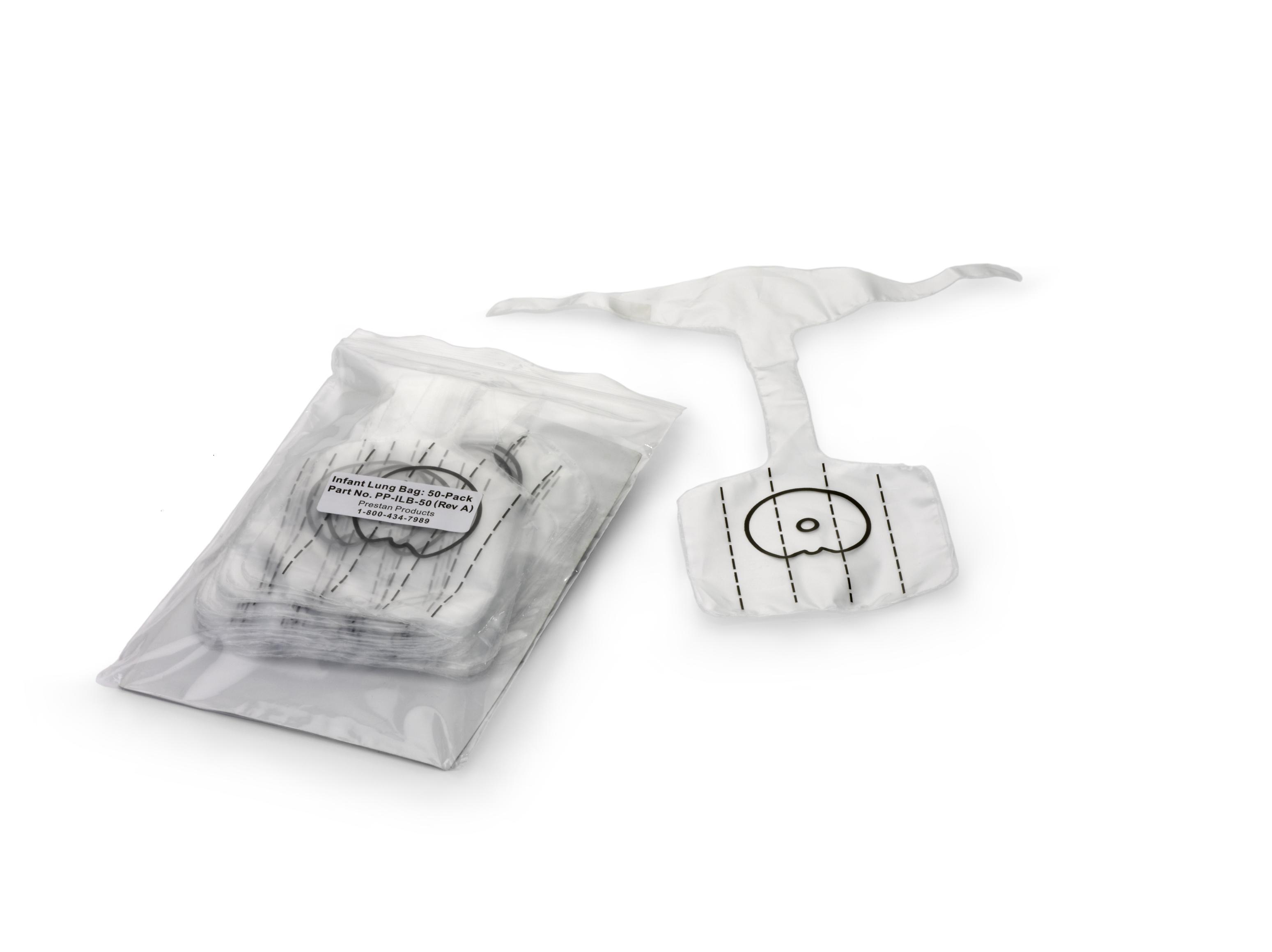 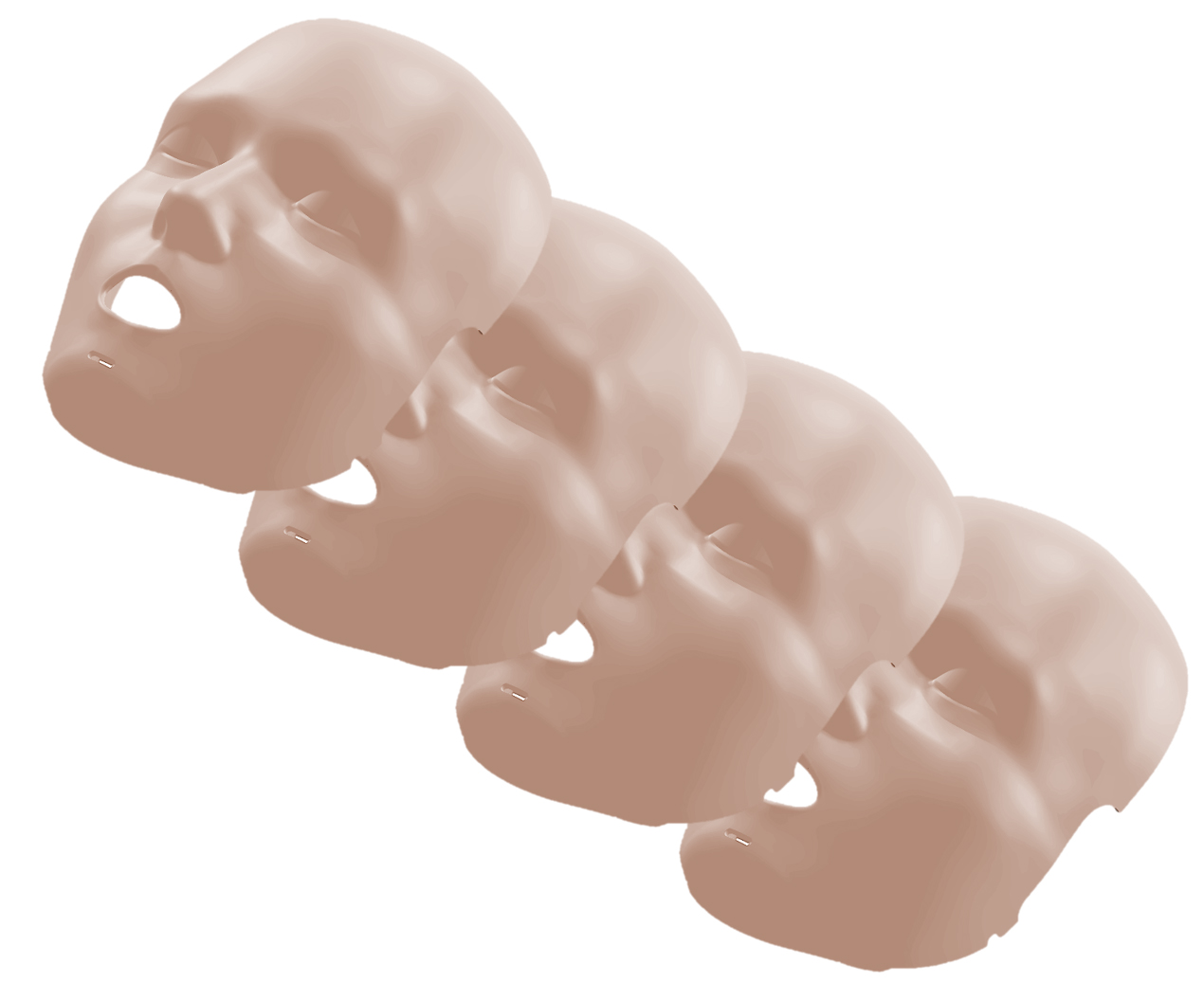 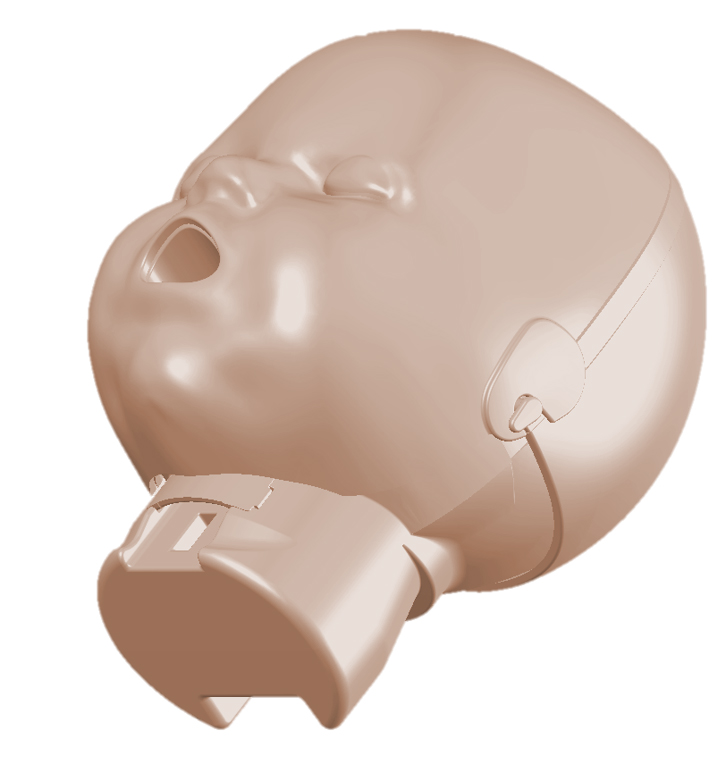 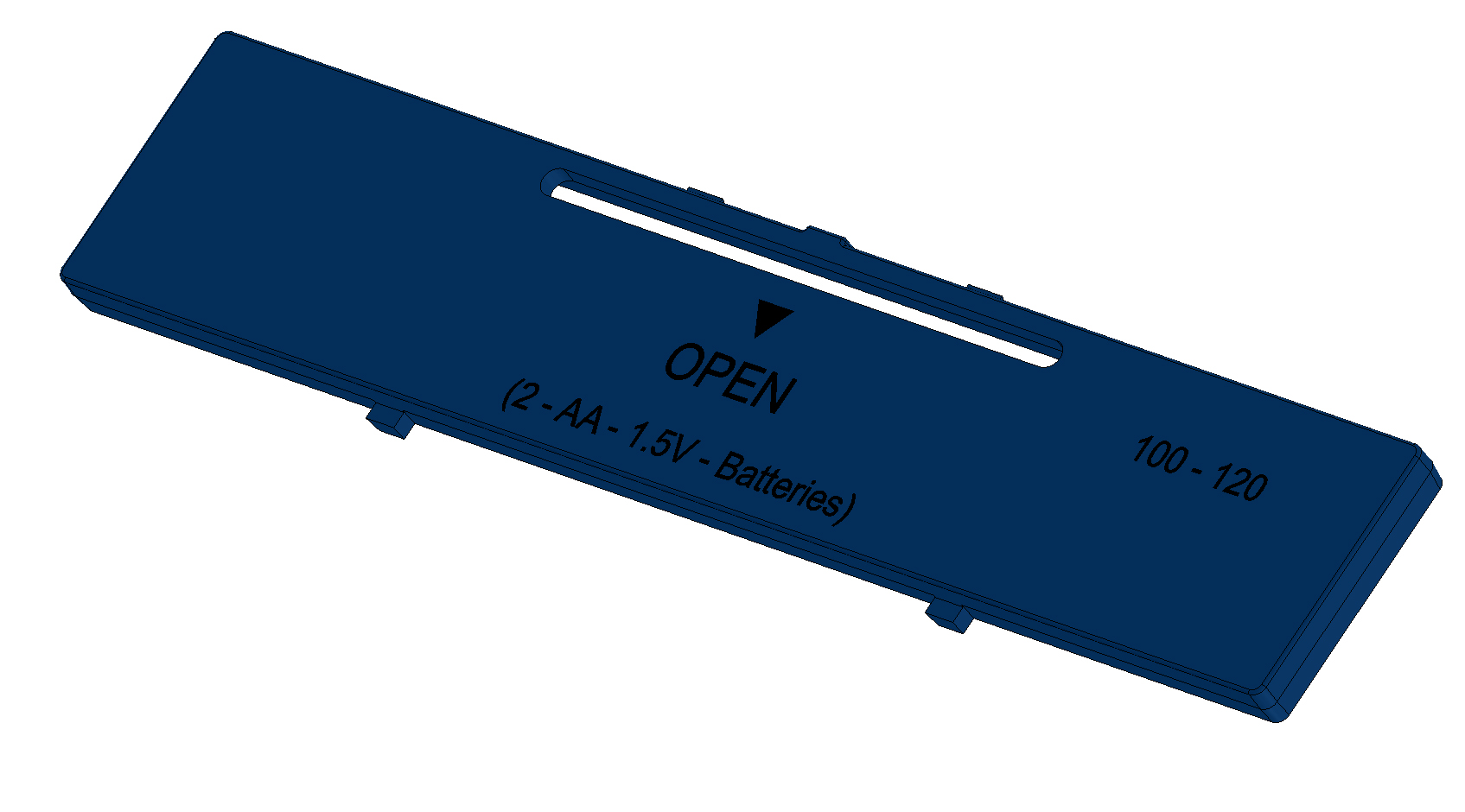 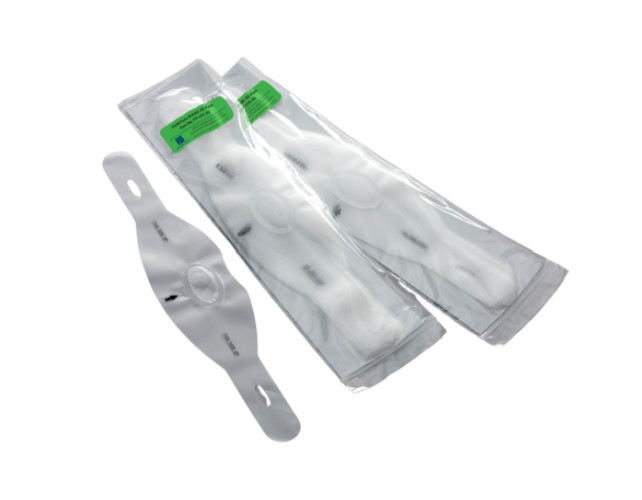 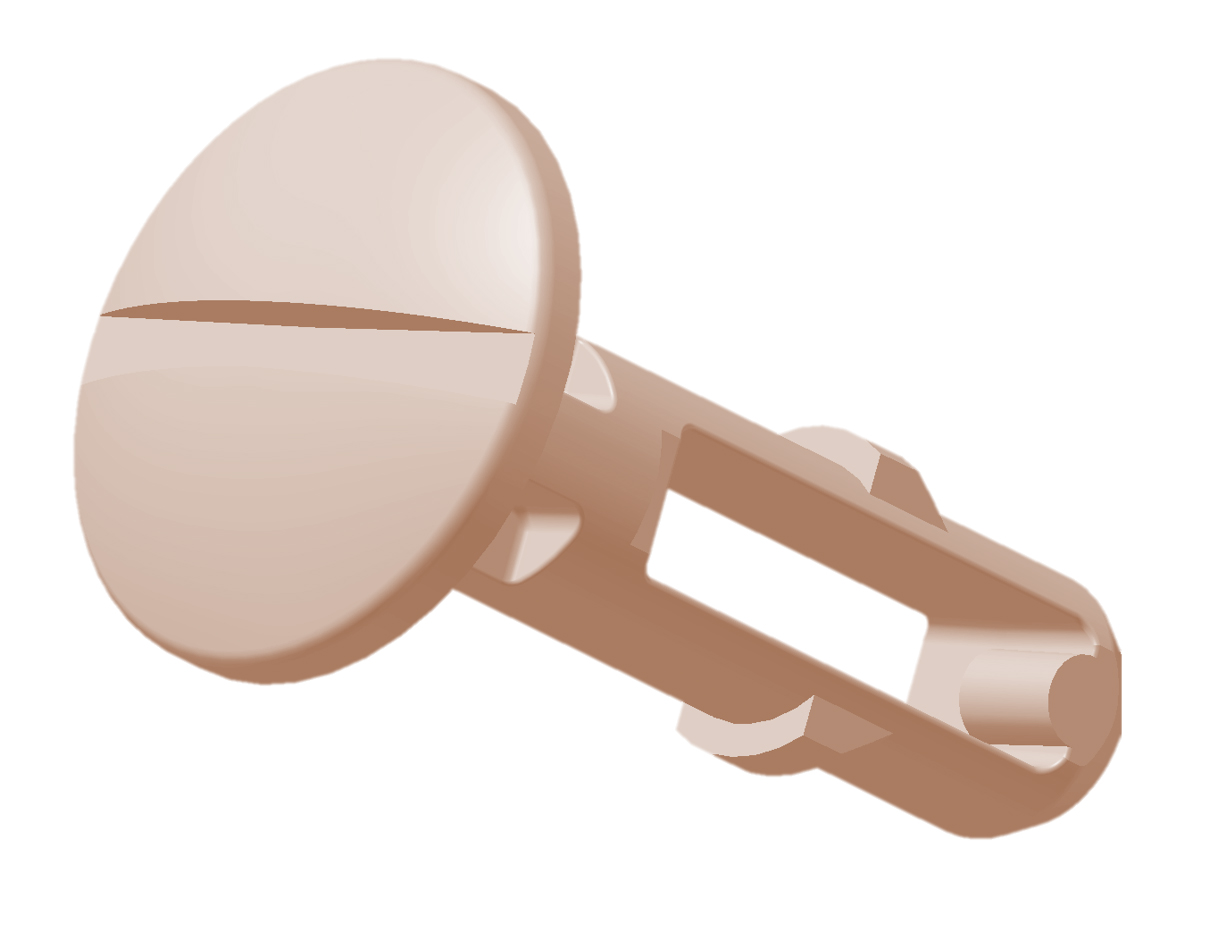 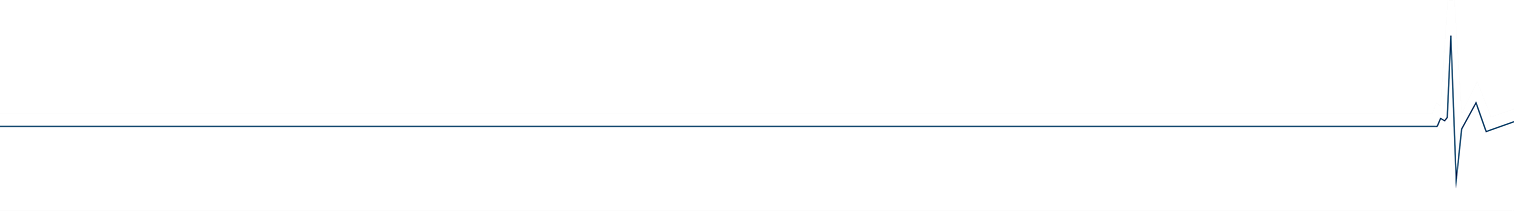 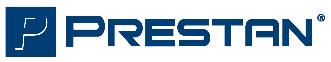 AED Trainer Product Offerings
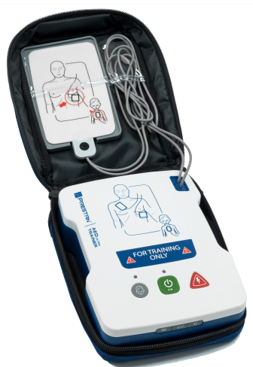 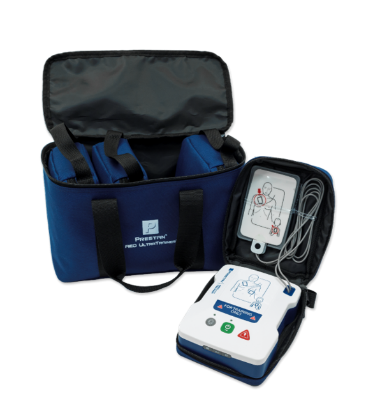 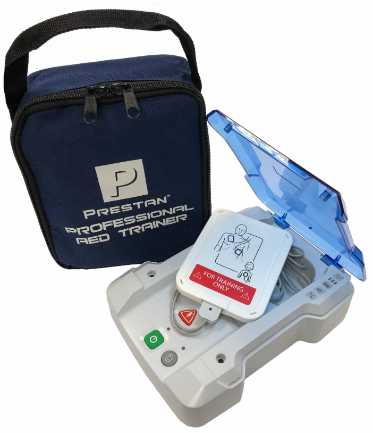 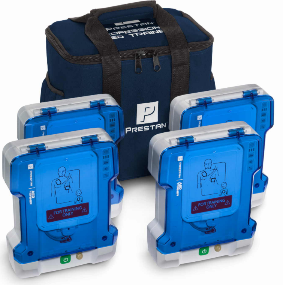 N
PRESTAN AED UltraTrainerTM
PRESTAN Professional AED Trainer PLUS
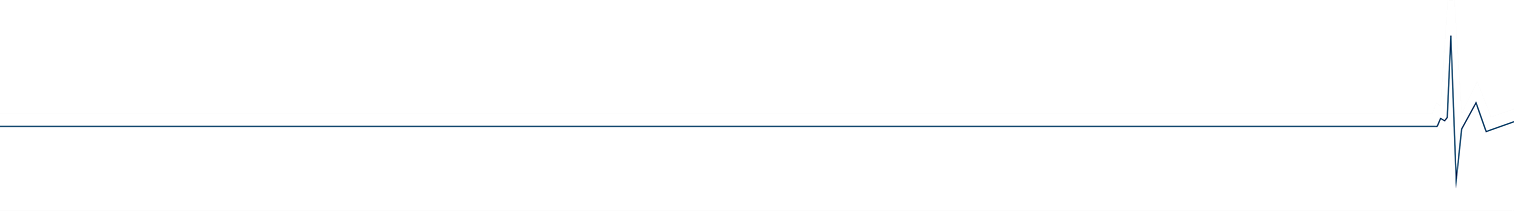 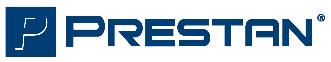 AED Trainer Parts, Accessories & Consumables
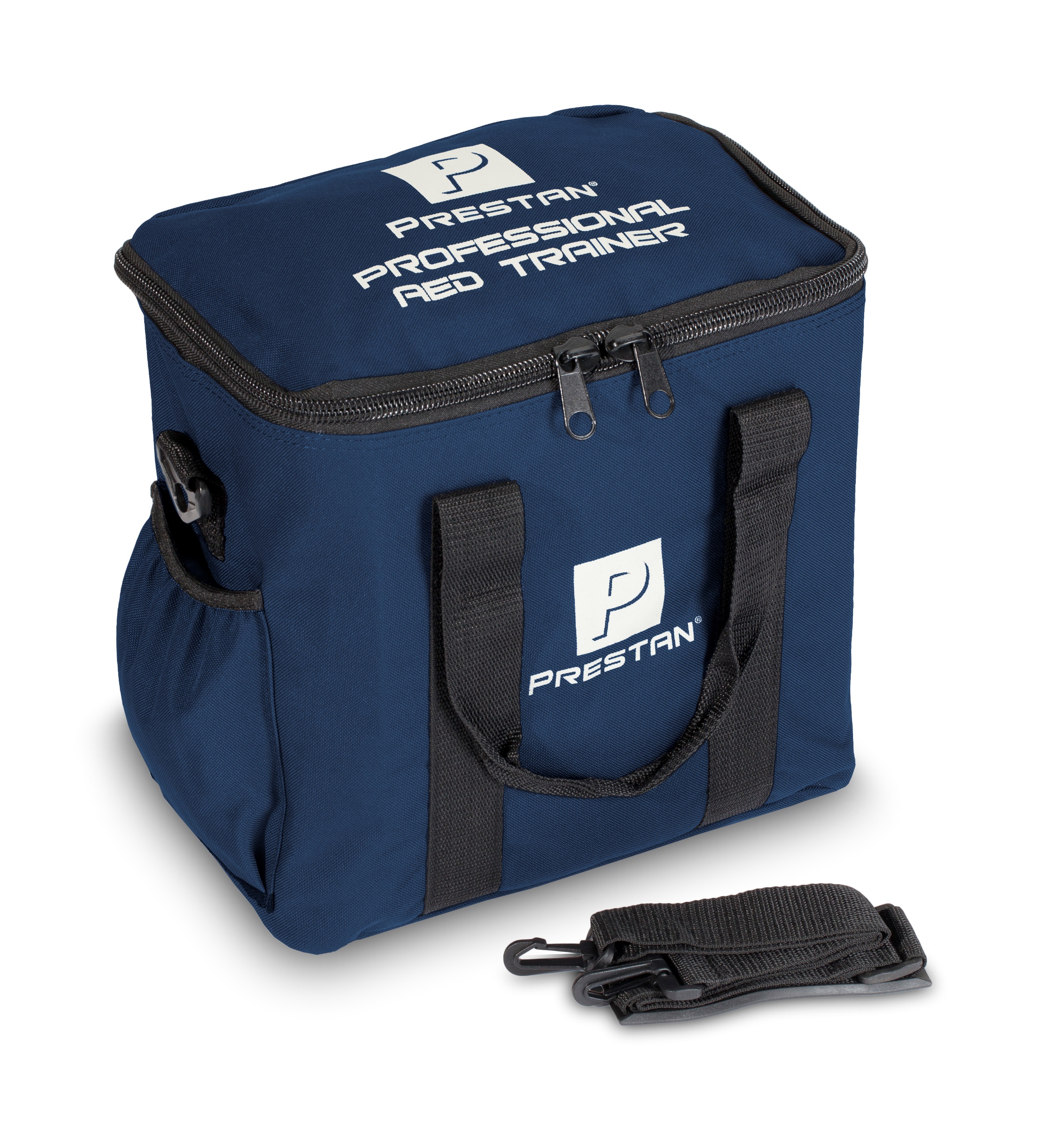 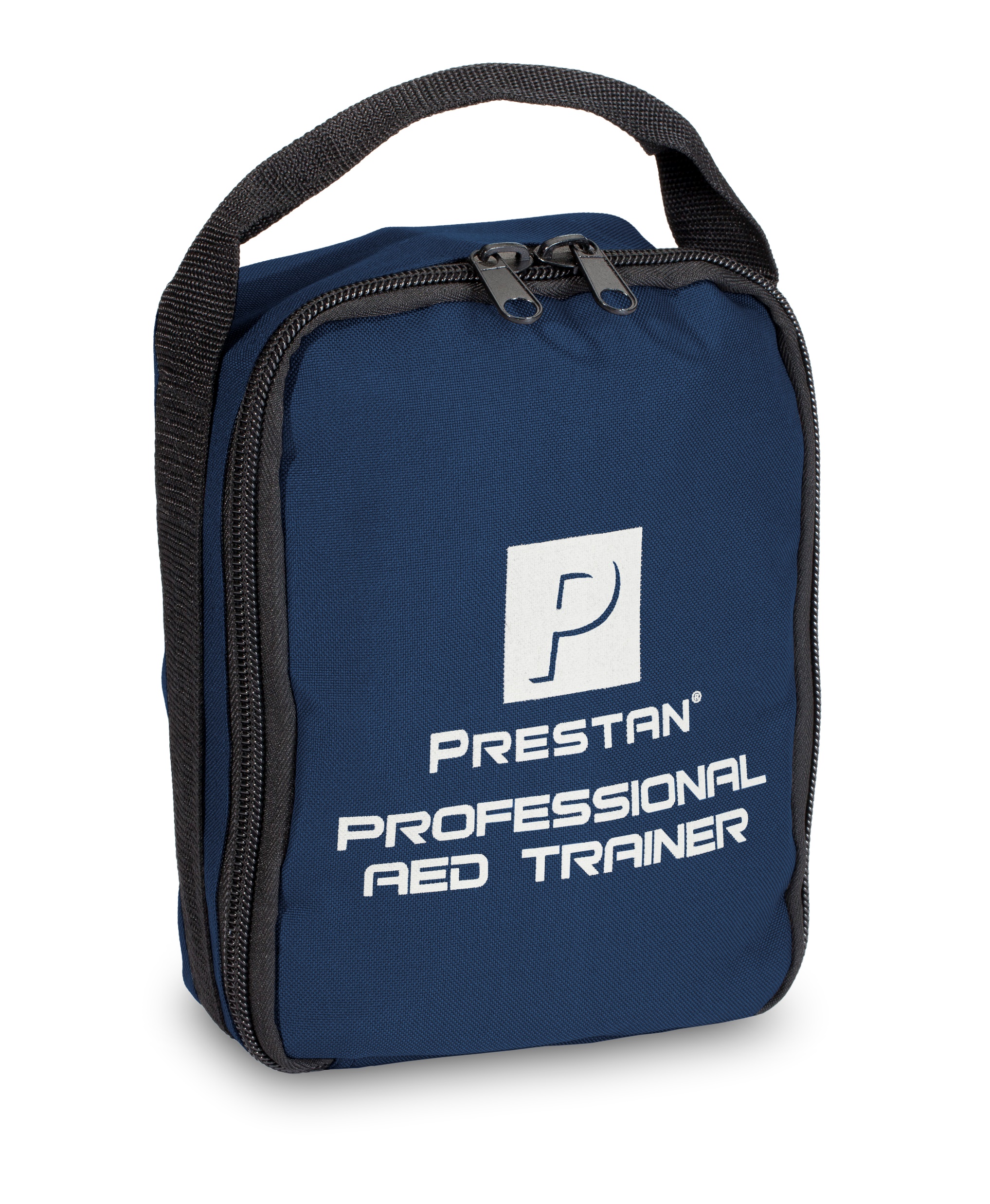 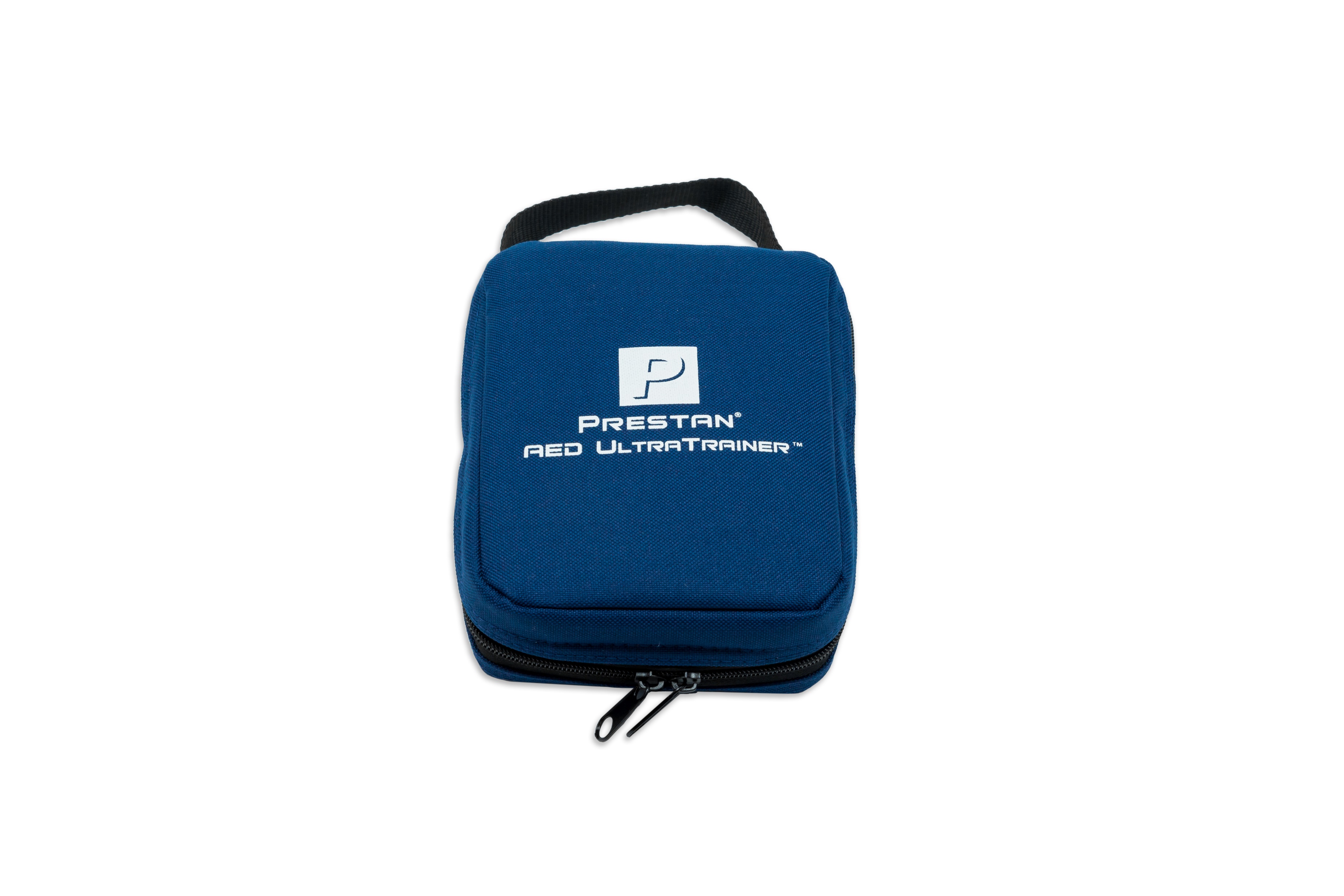 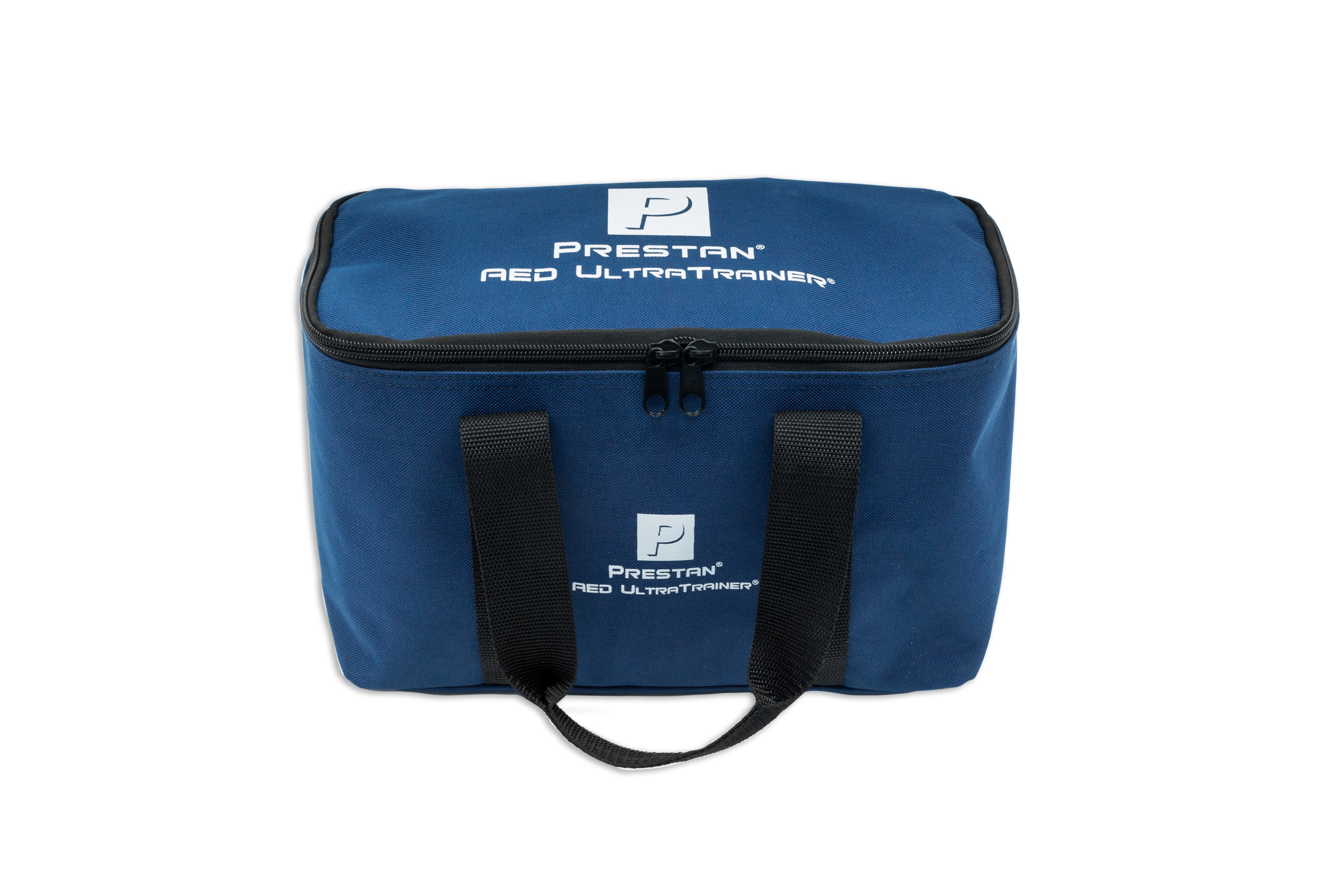 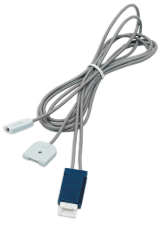 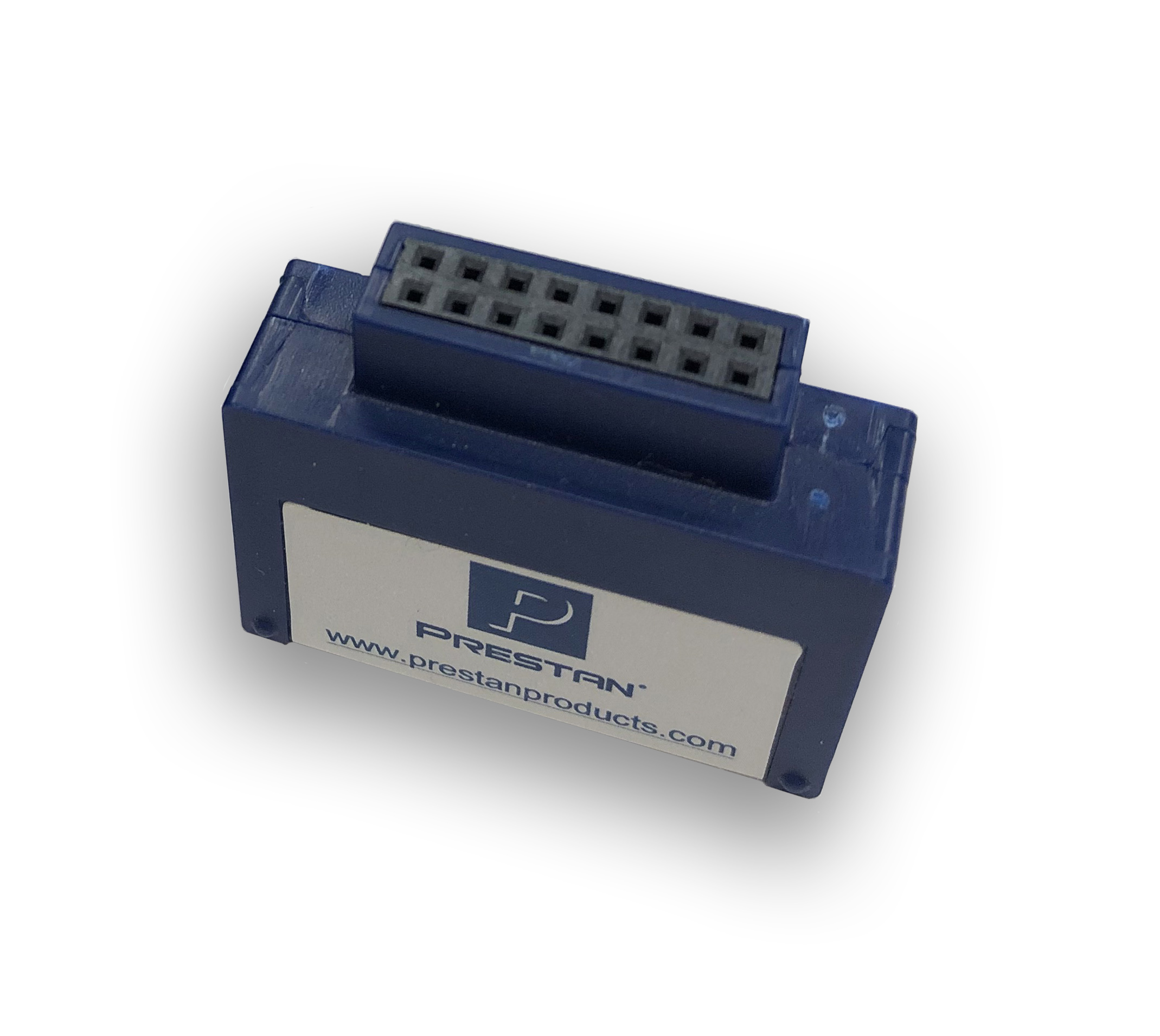 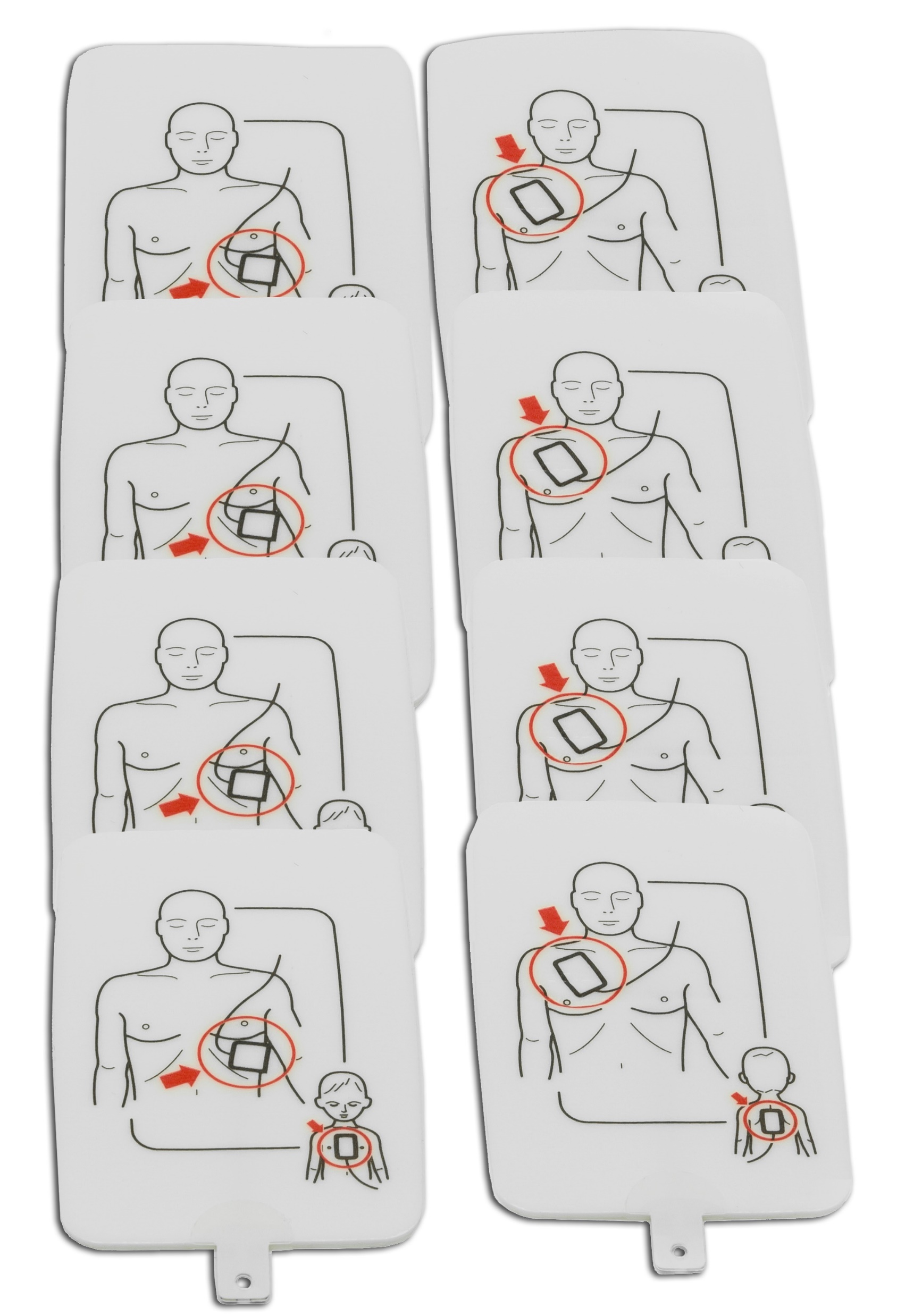 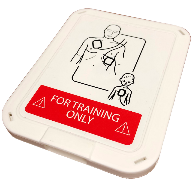 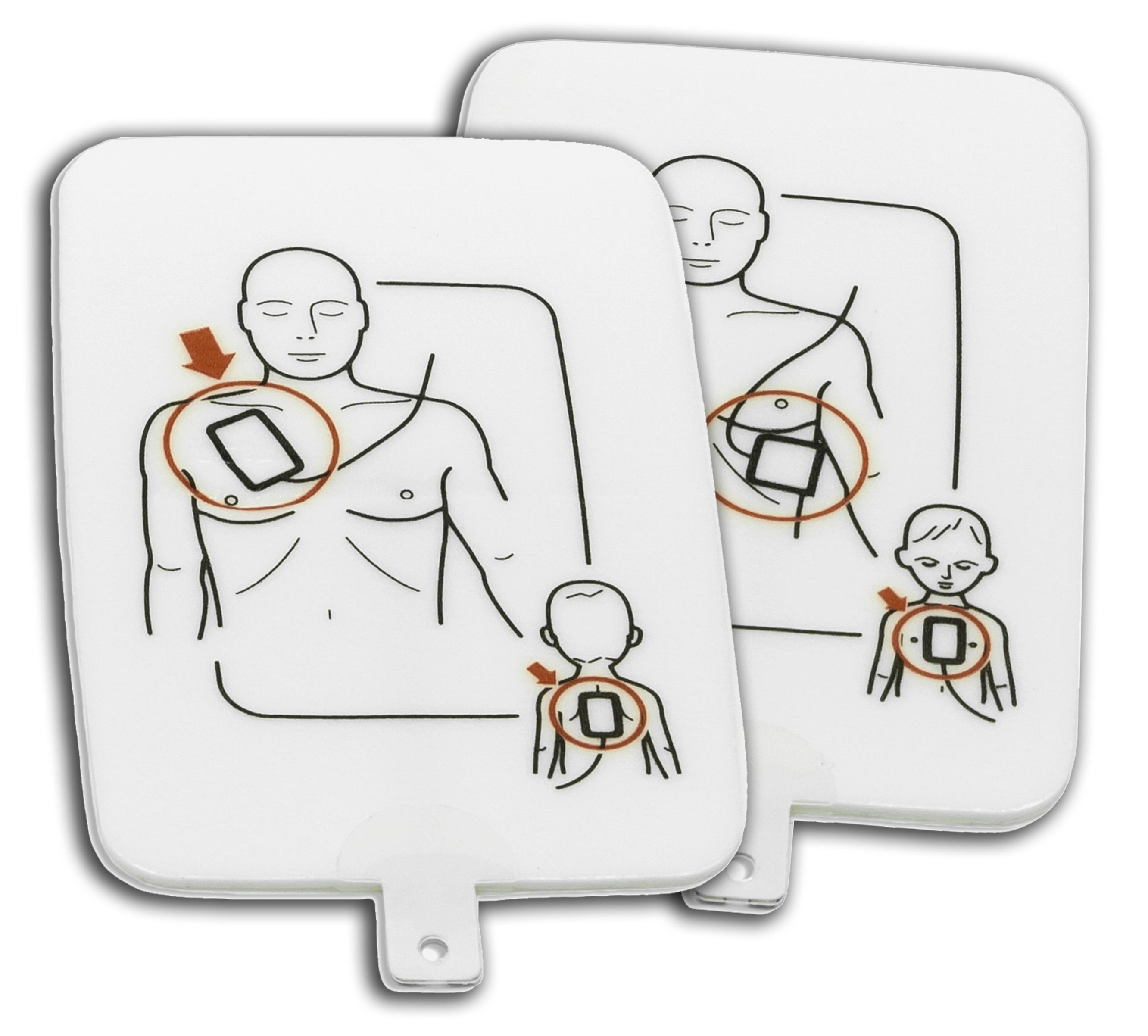 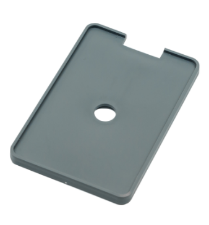 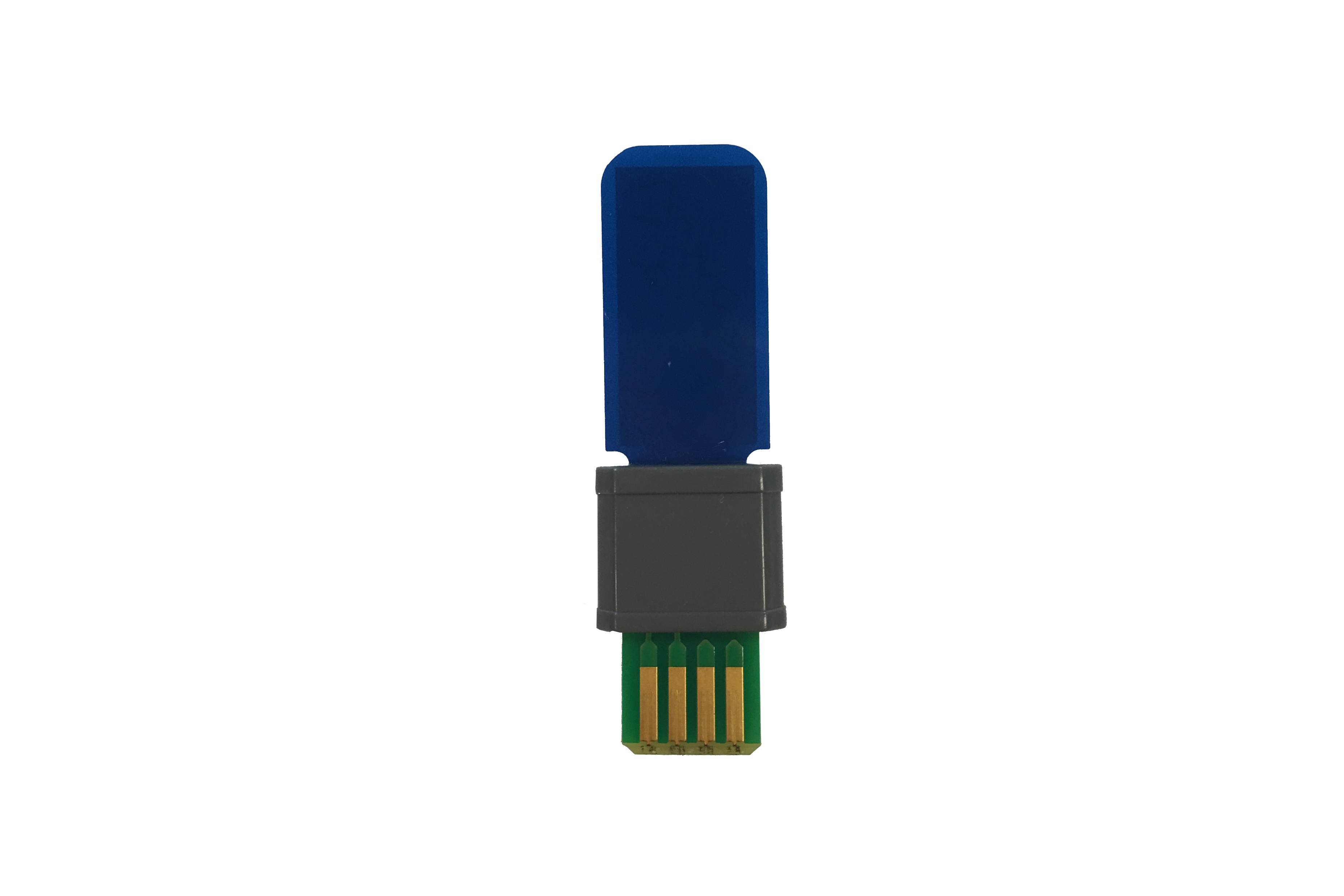 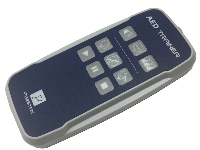 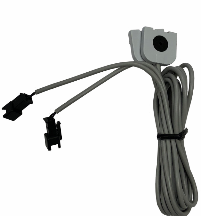 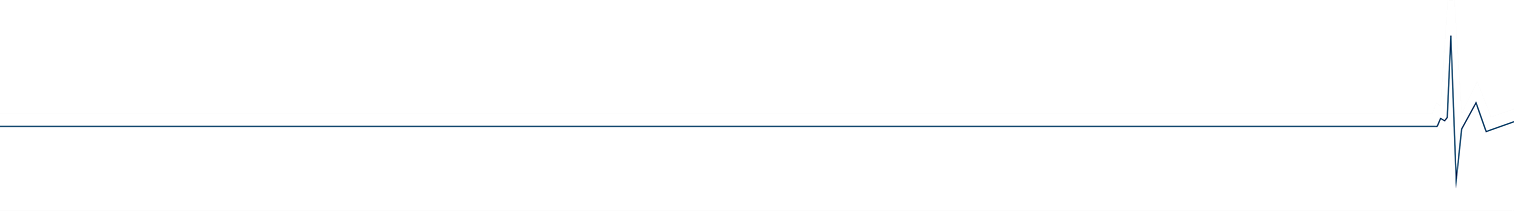 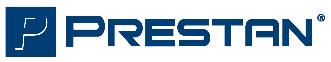 Key Product Features
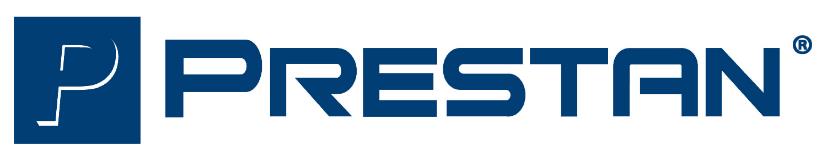 Professional Manikin Key Product Features
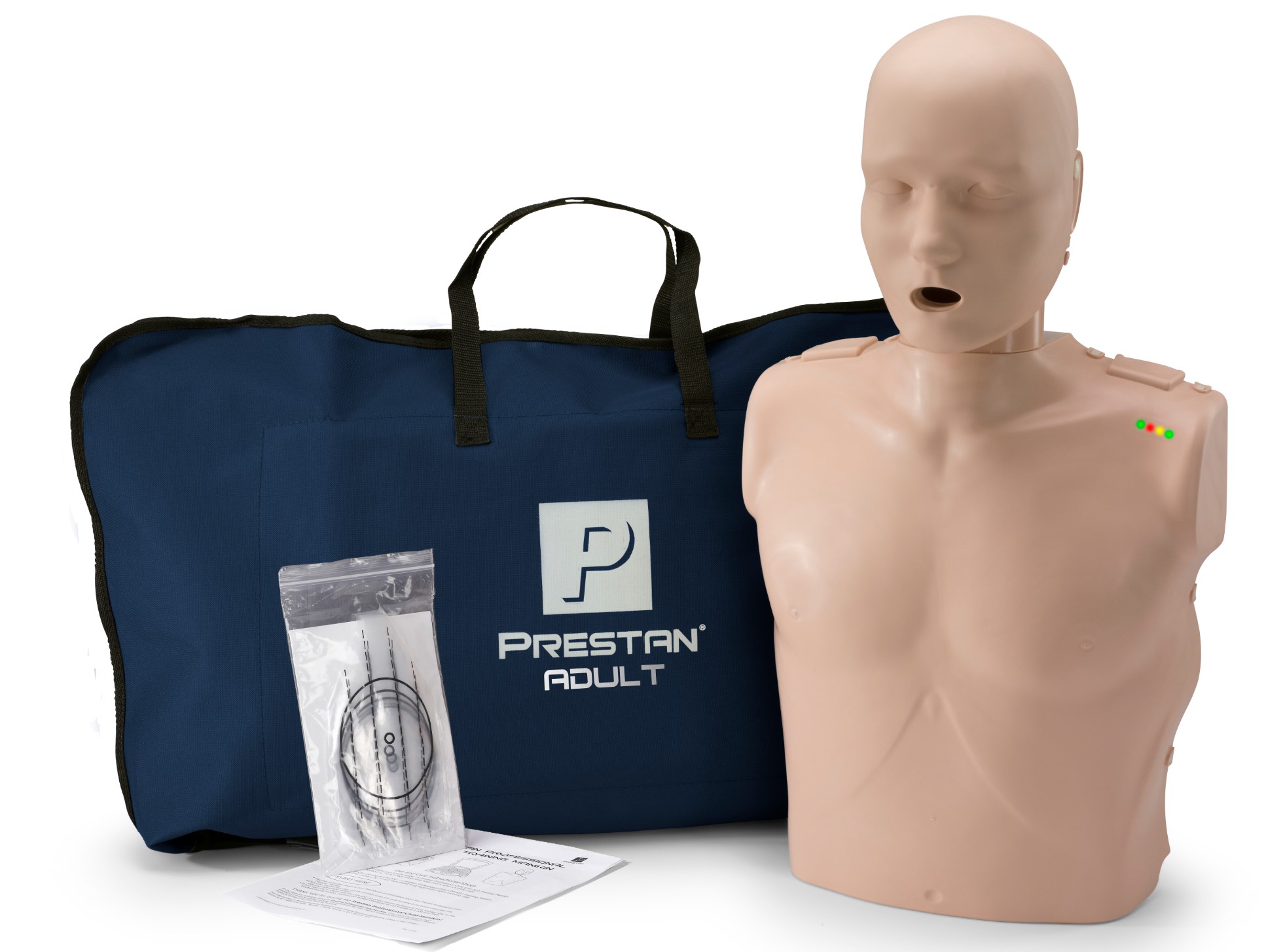 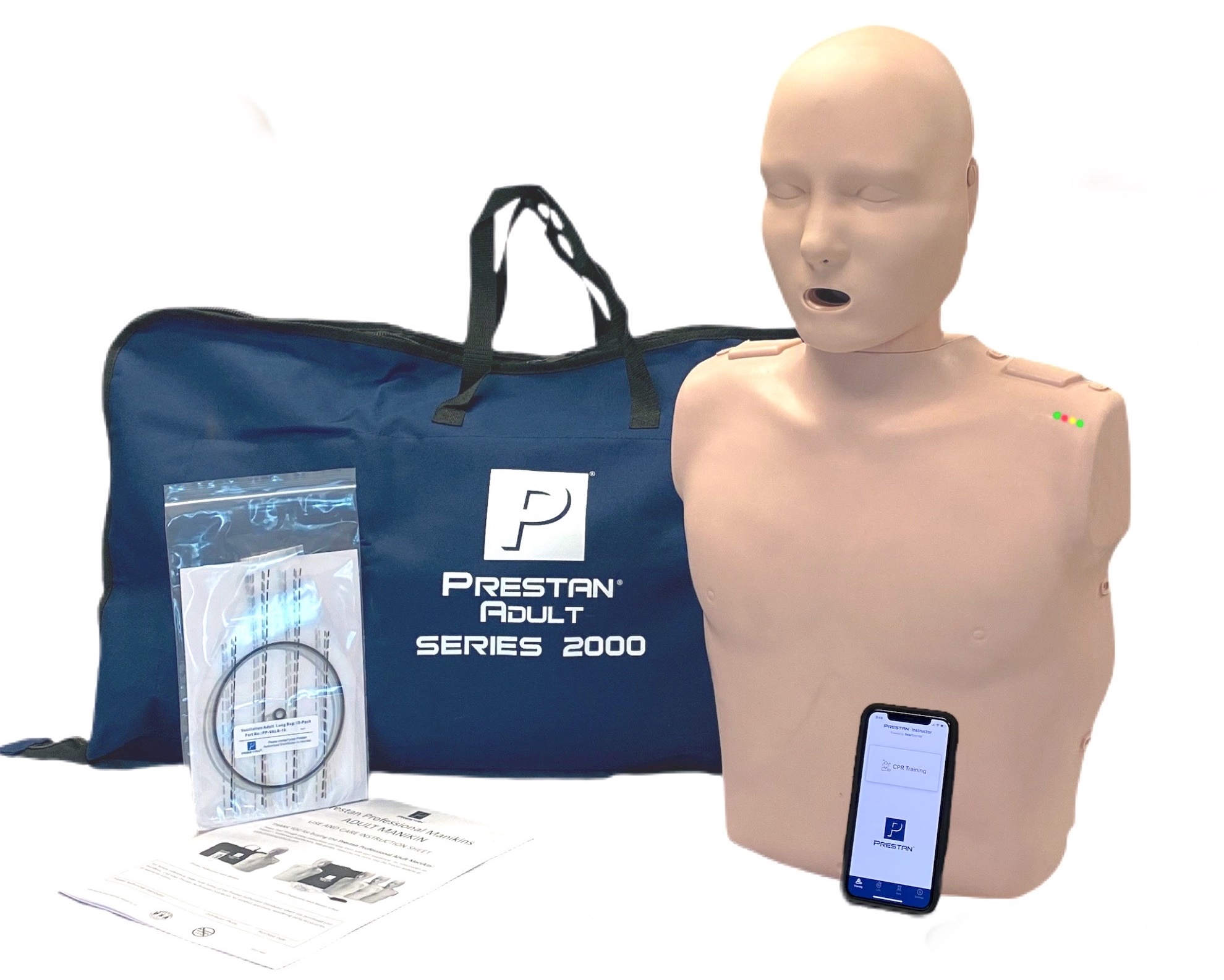 Realistic to eye and touch
Lightweight with fast & simple setup
Immediate rate & depth feedback fully compliant with industry guidelines
Recoil, ventilation and hands off time available with Series 2000 Manikin & PRESTAN CPR Feedback App
Easy to clean and maintain
Medium and dark skin tones
Single, 4-pack and specialty packs
3-year warranty
N
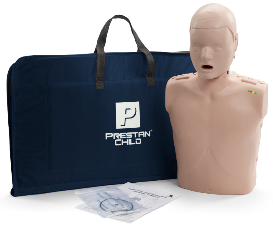 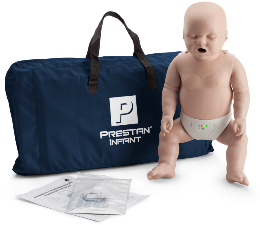 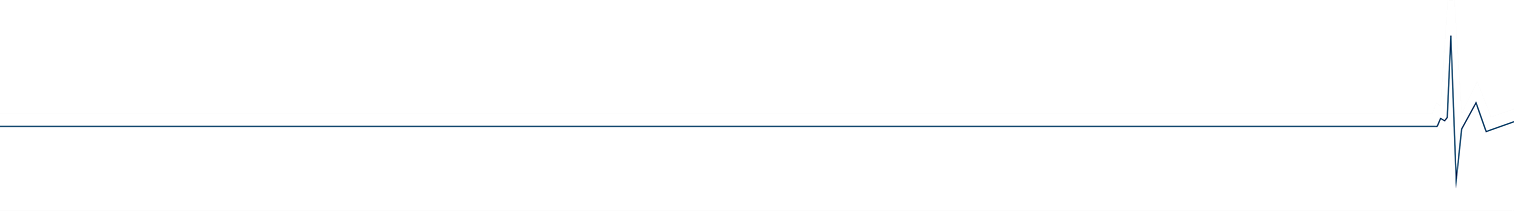 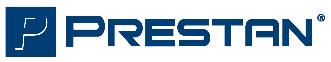 Building Confidence with CPR Feedback
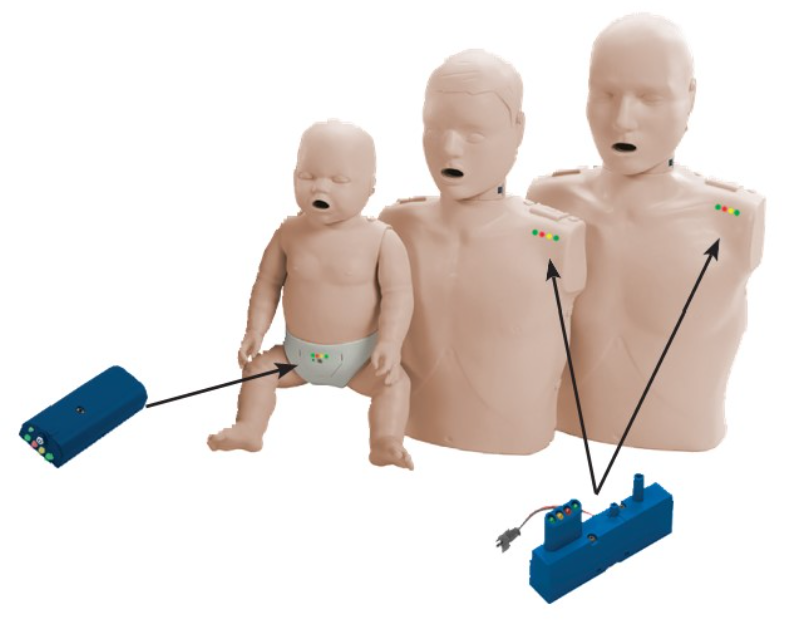 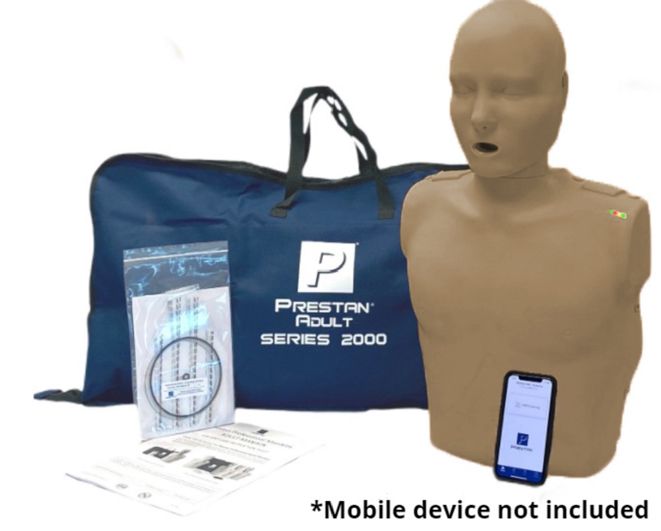 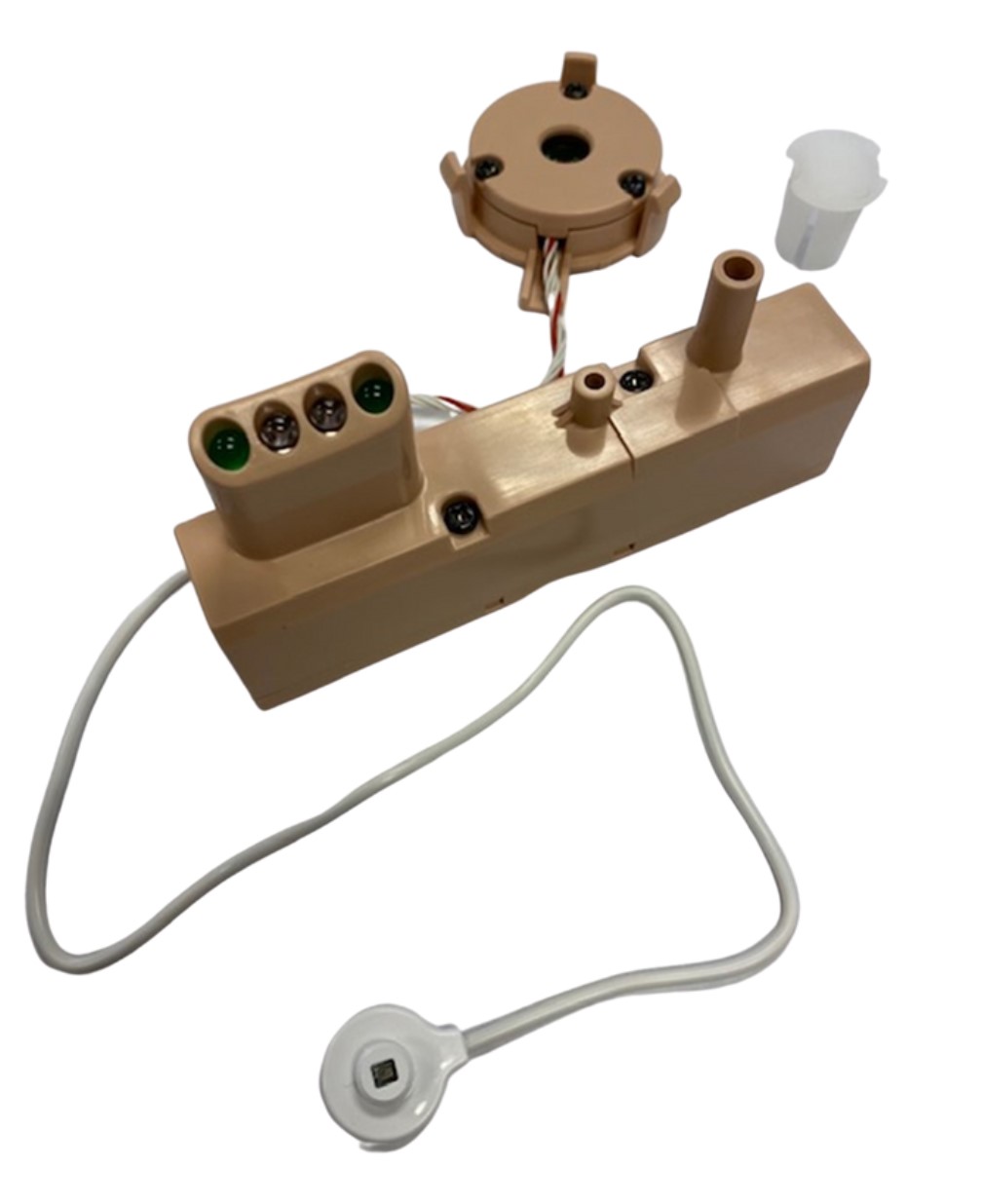 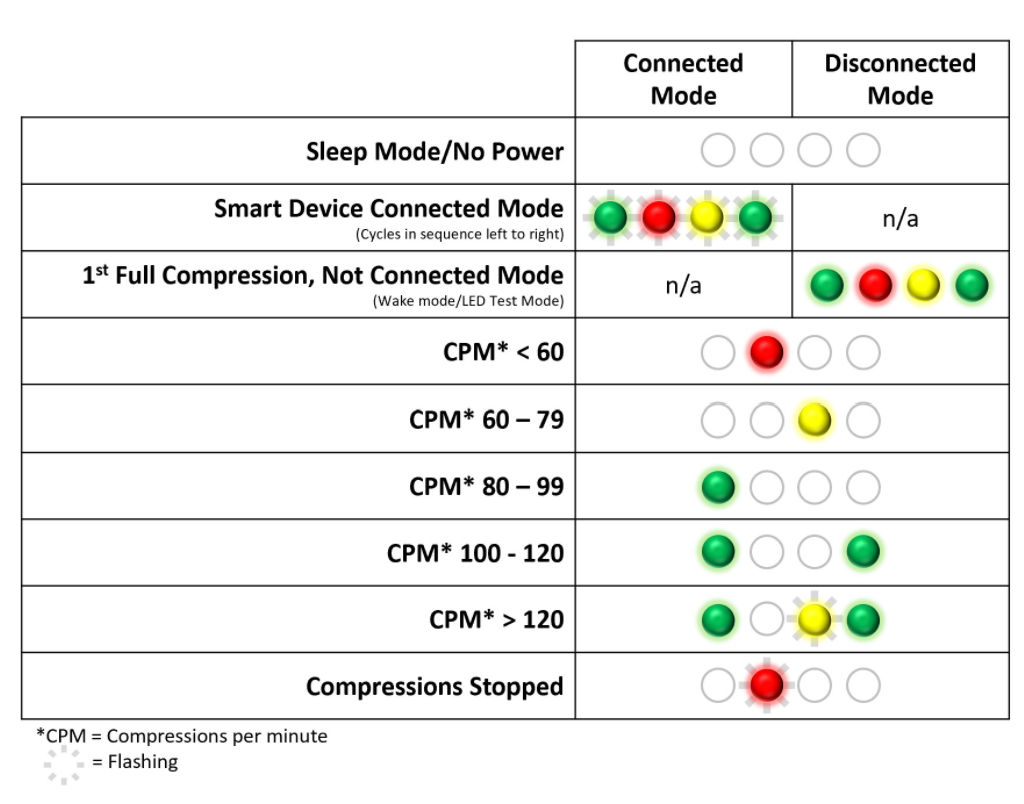 N
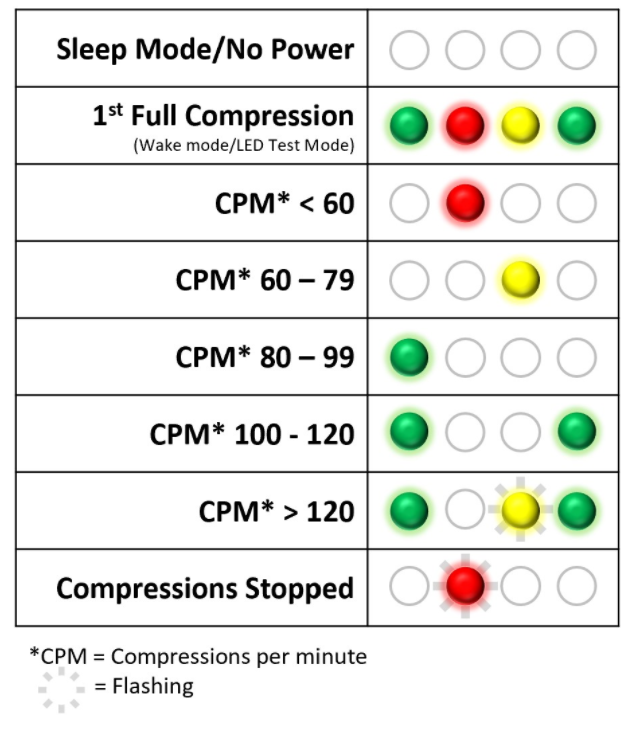 Professional Manikin CPR Feedback Video
Professional Series 2000   & CPR Feedback App Video
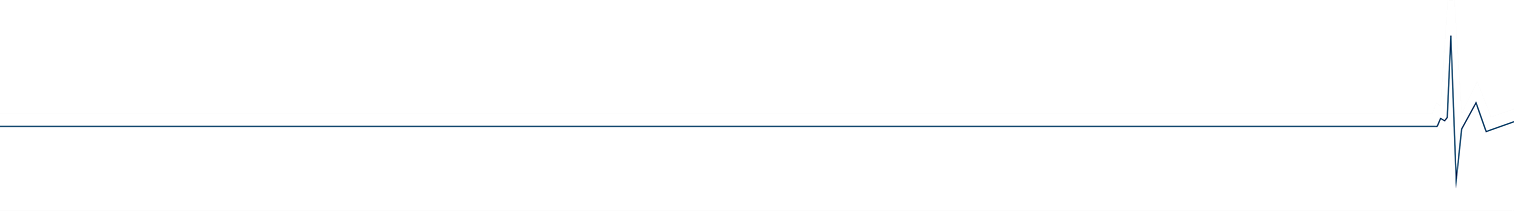 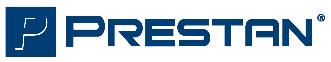 Face-Shield / Lung-Bag Installation
Specifically designed to fit PRESTAN Adult, Child, and Infant manikins
Easy installation with fast & simple setup
Face-shield secures to mouth with ear pins
Provides visible chest rise with breaths
Ventilation feedback available with Adult Series 2000 Manikin & CPR Feedback App
50-packs available for repeat purchase
N
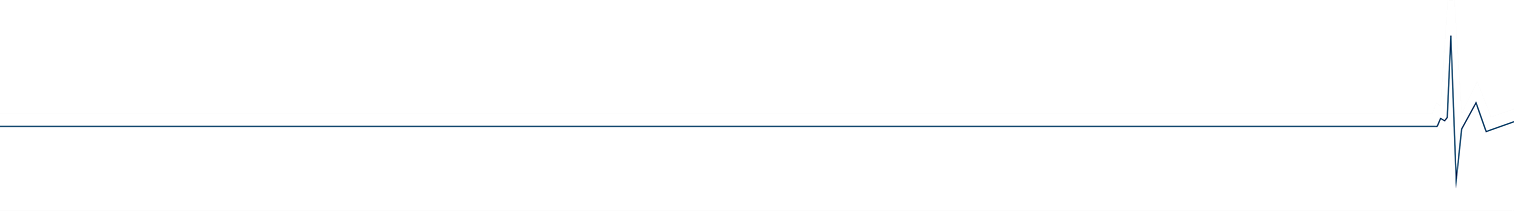 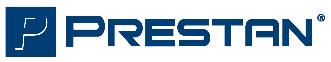 Cleaning & Storage Recommendations
The face and body of all PRESTAN Manikins can be wiped down with a mixture of soap and water, common household cleaners or disinfecting wipes. 
The face skin may be sanitized with alcohol wipes or soaked in a solution of 1/4 cup bleach mixed with one gallon of water for 10 minutes. 
Between student uses, an alcohol wipe may be used to clean the face skin as an extra measure of safety.
The PRESTAN Female Accessory should be hand wash in cold water with a mild detergent and hung to dry
DO NOT wash with detergent containing bleach, machine wash or place in the dryer.
All PRESTAN storage bags can be wiped down and surface cleaned only with a mixture of soap and water, common household cleaners or disinfecting wipes.
N
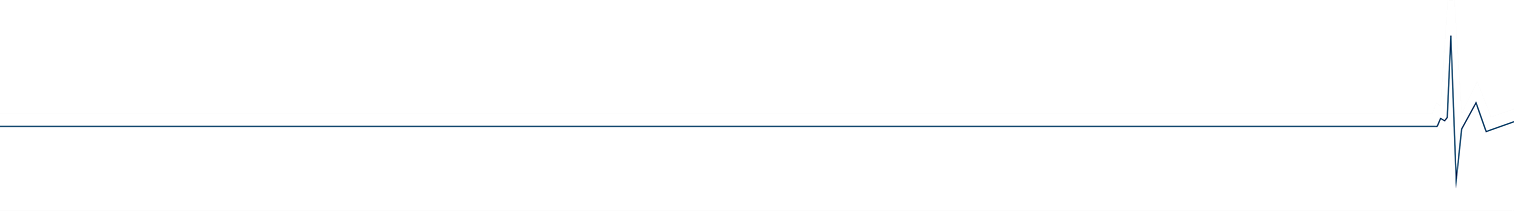 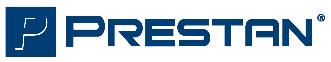 Product Demo
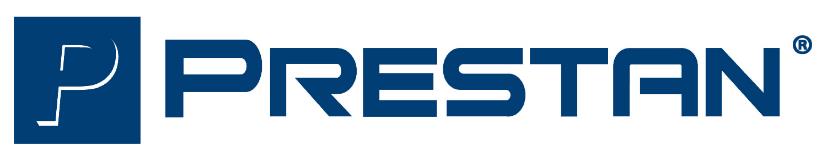 Professional Adult Series 2000 Manikin – Demo/Video
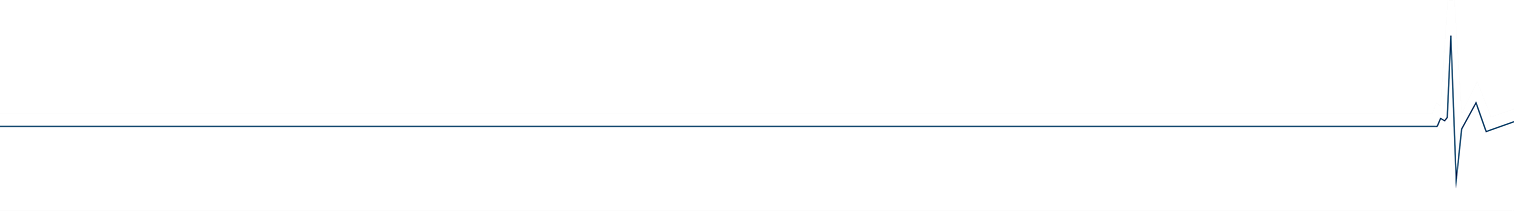 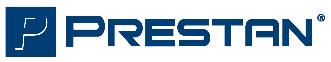 Professional Adult Series 2000 Manikin
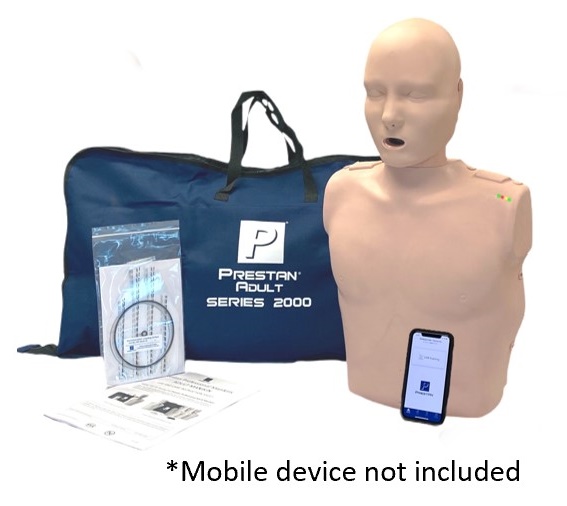 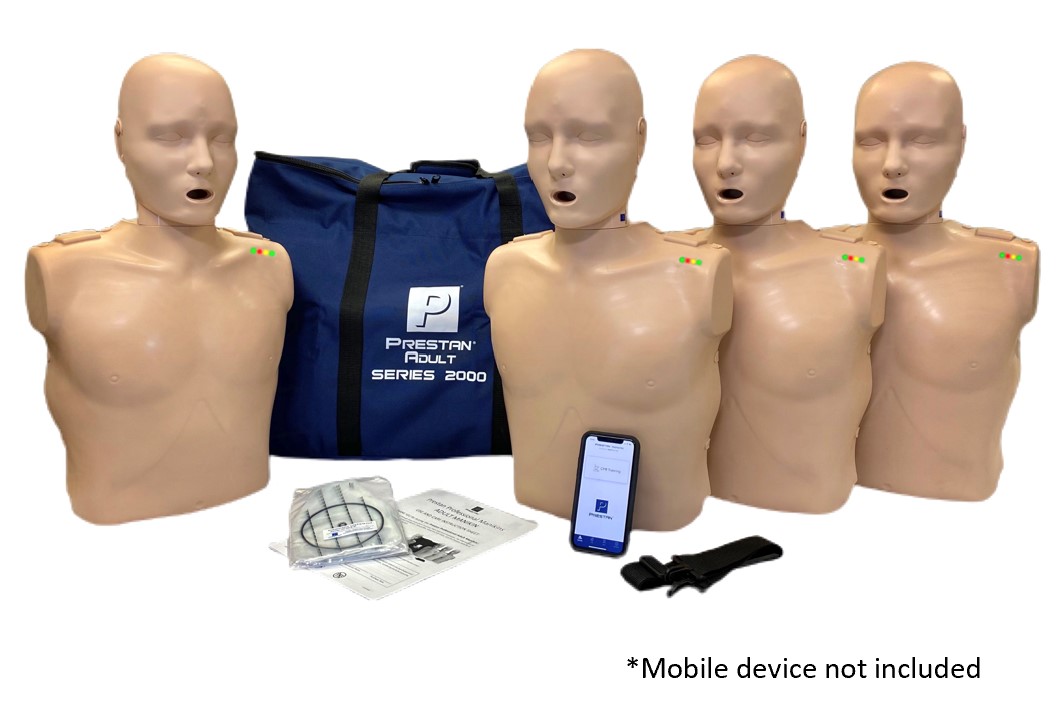 Dual-purpose training solution
Traditional rate monitor in shoulder and clicker (beep) provides basic rate and depth 
Advanced feedback including rate, depth, recoil, ventilation, and hands-off time provided with PRESTAN CPR Feedback App
Add-on Kit available to upgrade PRESTAN Professional Adult and Jaw Thrust Manikins (2018 model or newer)
Model date can be found on back of manikin torso
1-year warranty
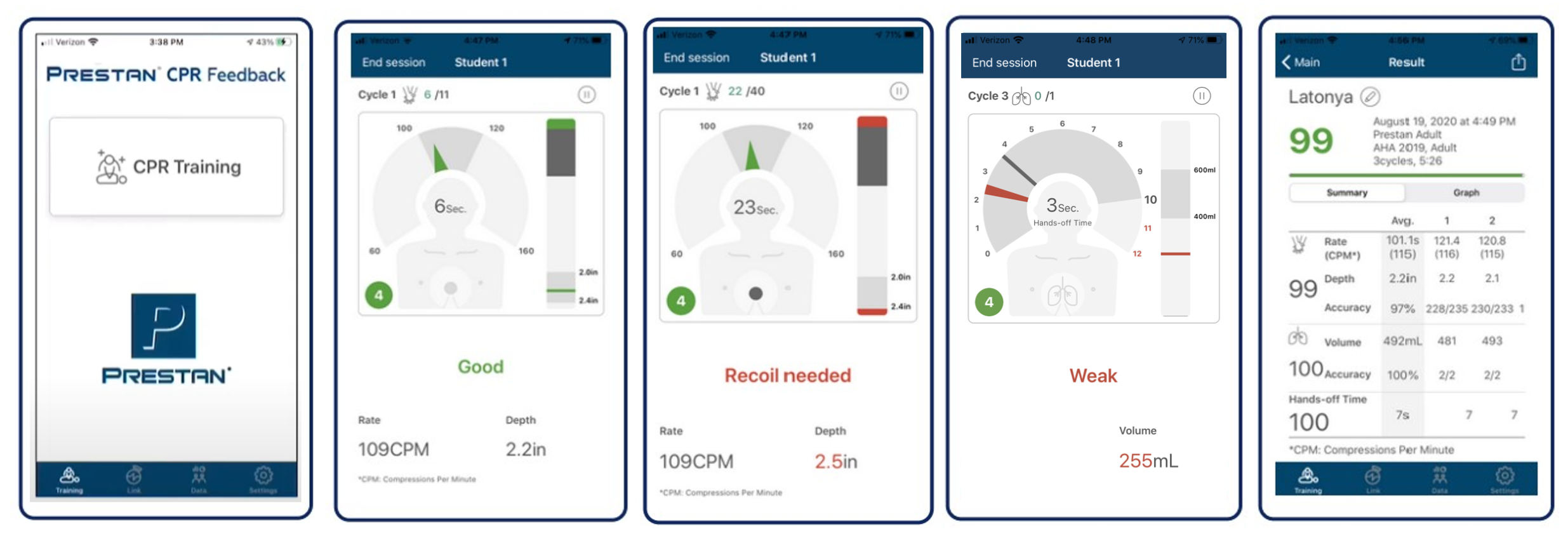 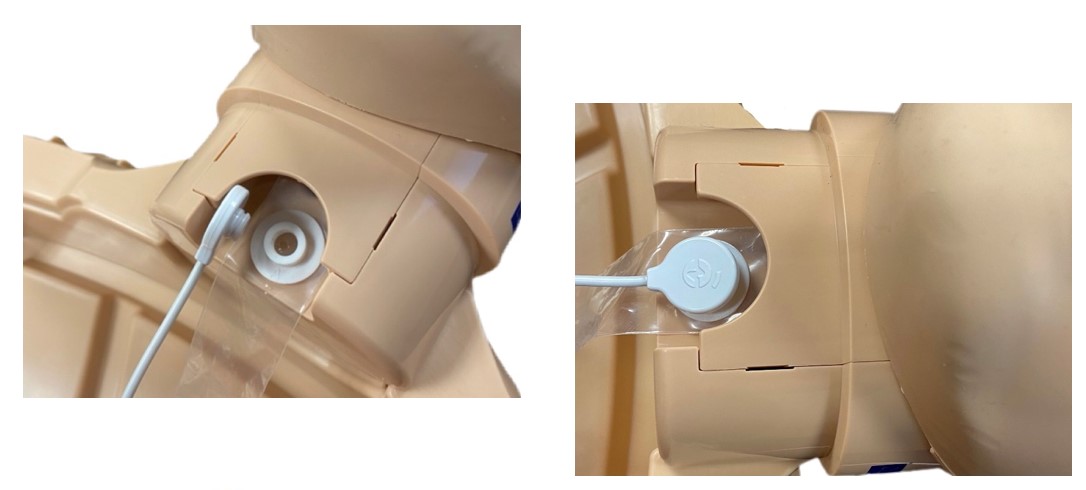 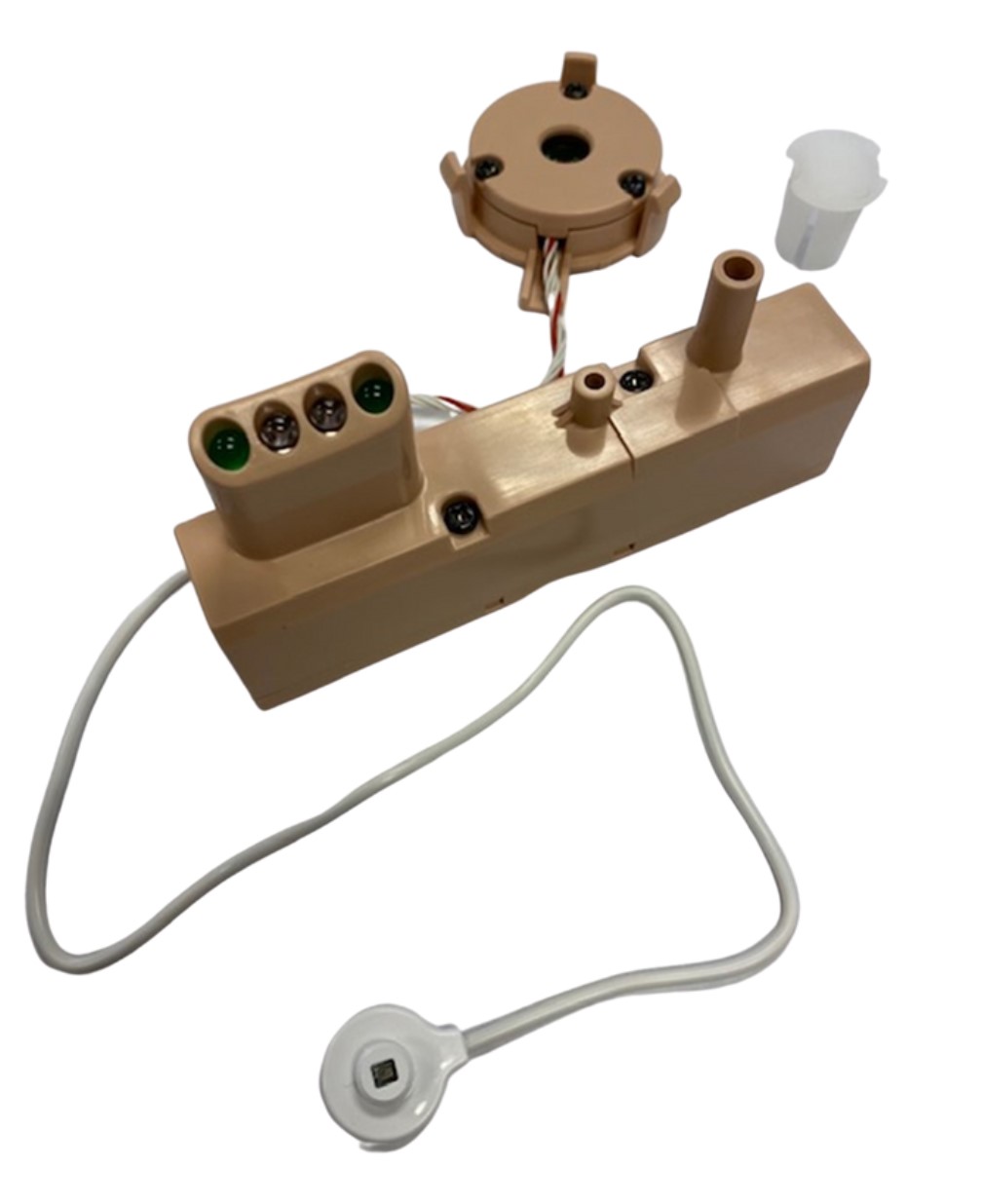 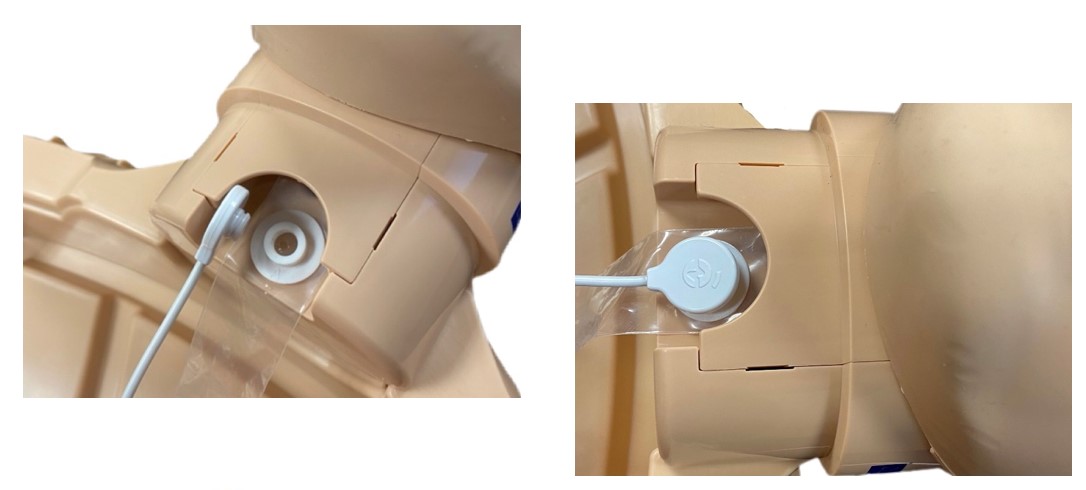 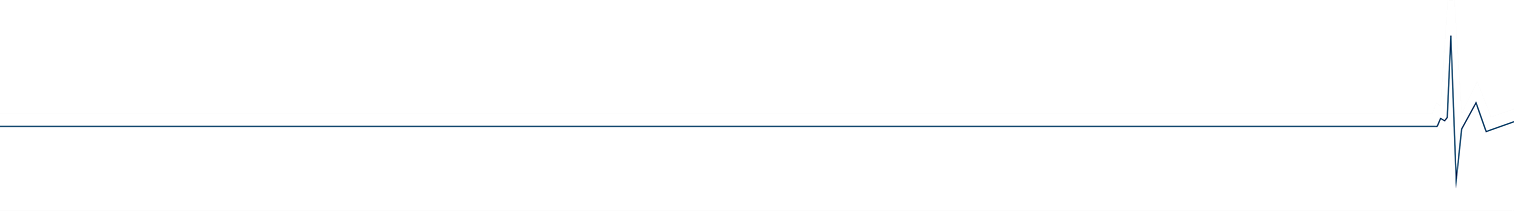 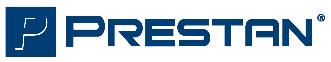 PRESTAN CPR Feedback App
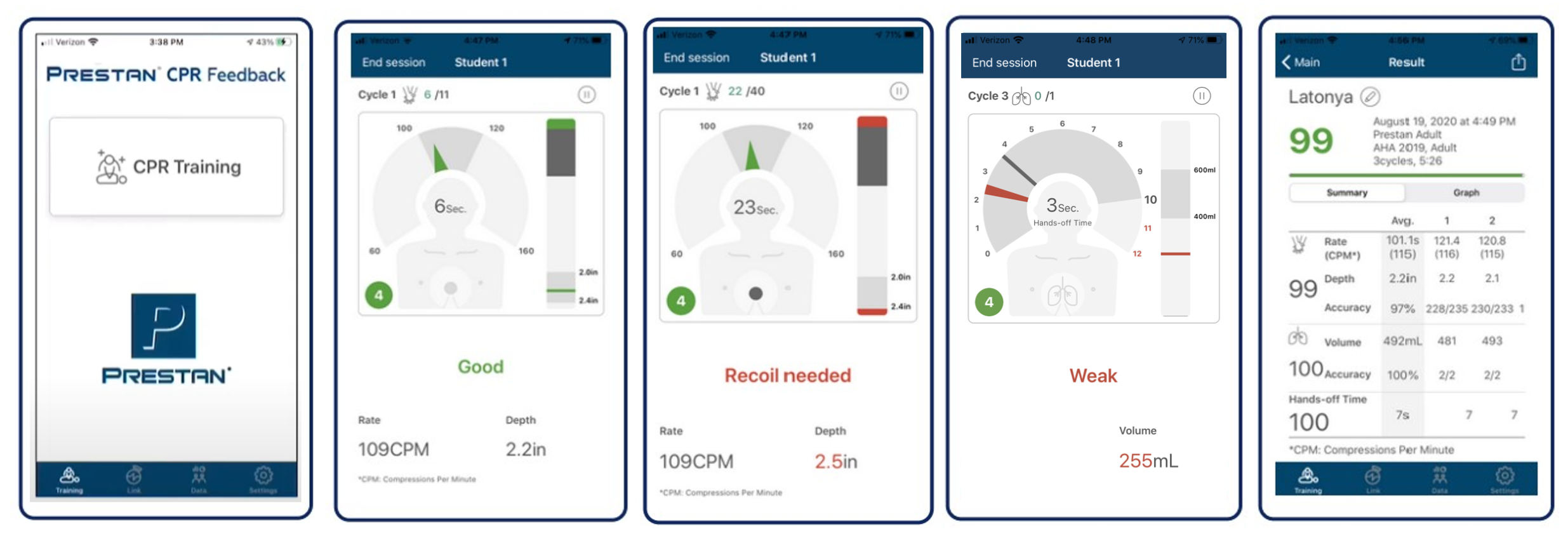 Free PRESTAN CPR Feedback app available on Apple & Android devices
Monitor & report Advanced CPR Feedback via Bluetooth® connection
Allows instructors to monitor up to six students at one time 
Or students can monitor on their own personal device for self-correction
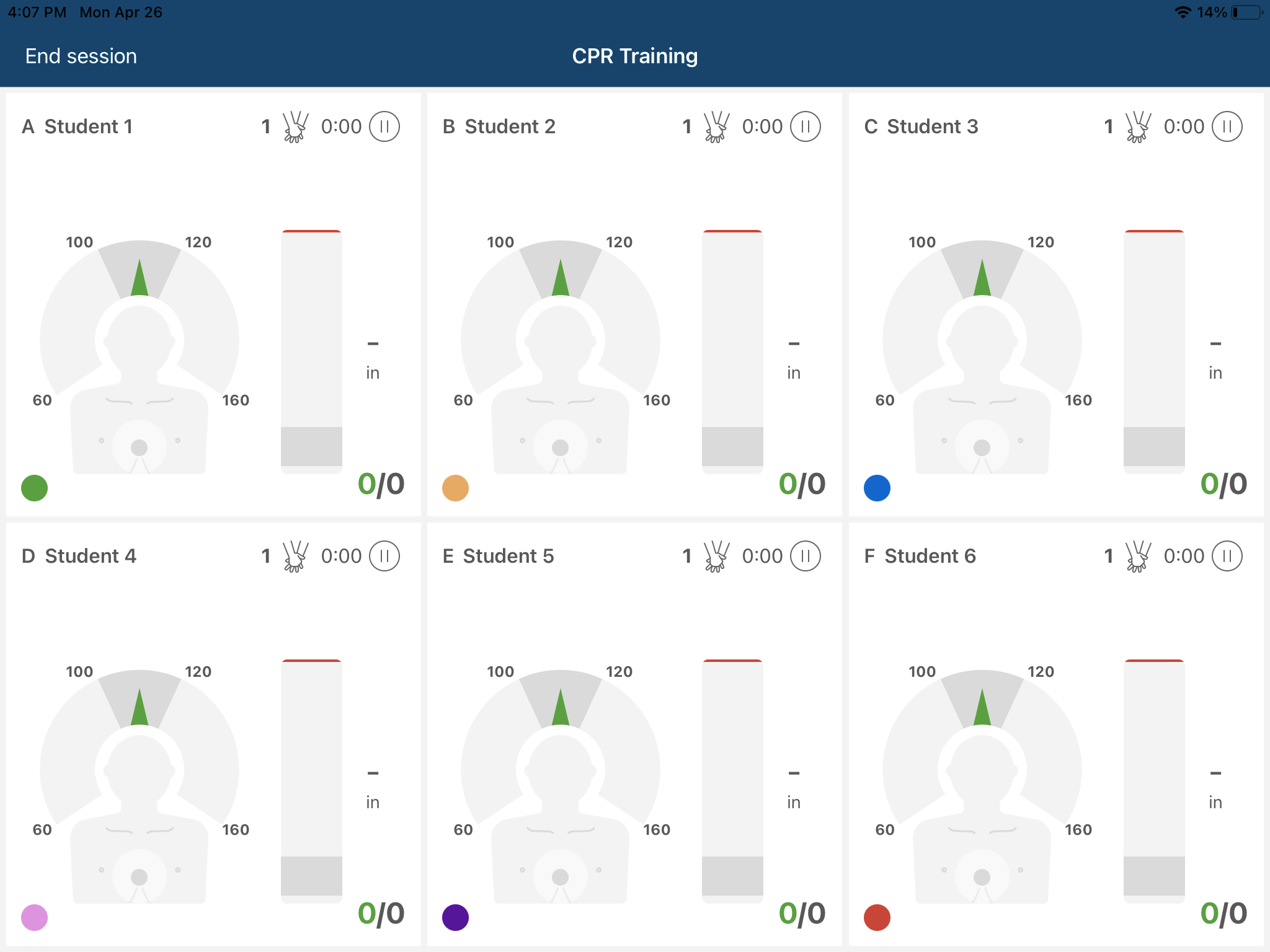 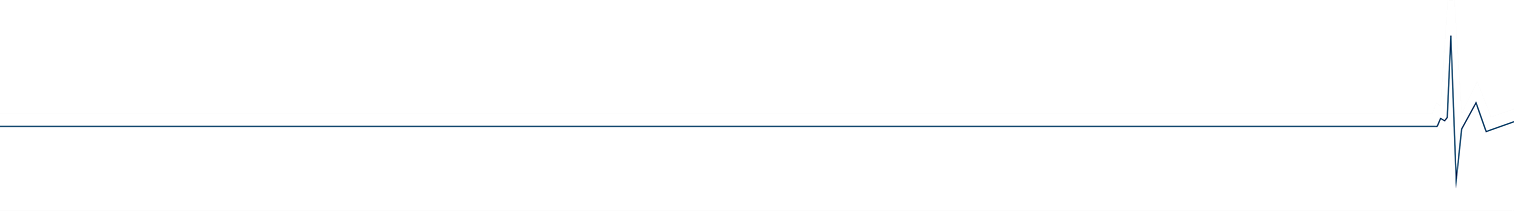 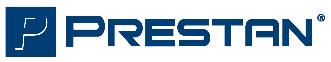 PRESTAN CPR Feedback App CCF Calculation
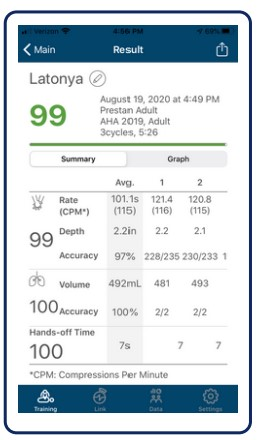 Chest Compression Fraction Calculation
Hands-on Time/Total CPR Cycle Time = Chest Compression Fraction

Example
Total CPR Cycle Time = 326 seconds (5 min, 26 sec)
Hands-off Time = 21 seconds (3 cycles at 7 sec each)
Hands-on Time = 305 seconds (326-21 = 305 sec)
Chest Compression Fraction = 94% (305/326 = 0.94 or 94%)
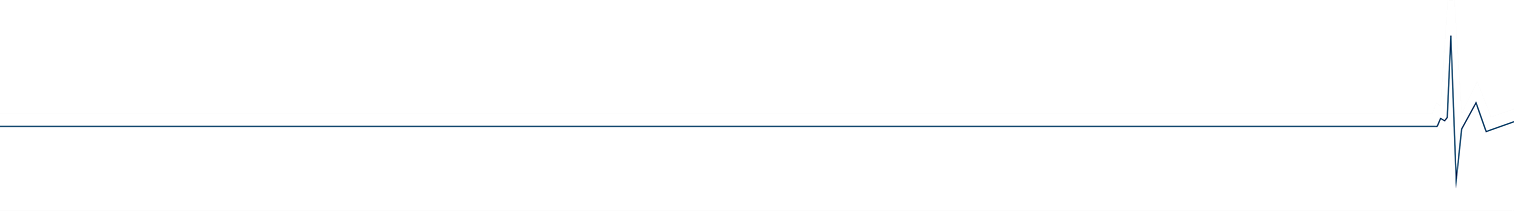 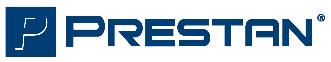 Professional Adult/Child Manikin – Demo/Video
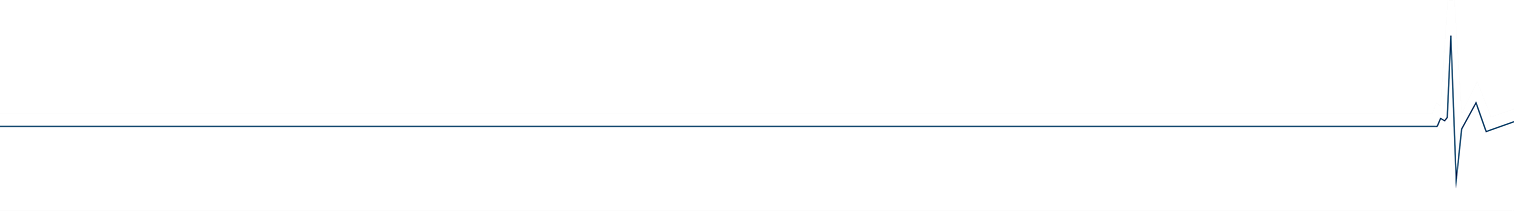 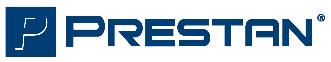 PRESTAN Female AccessoryTM
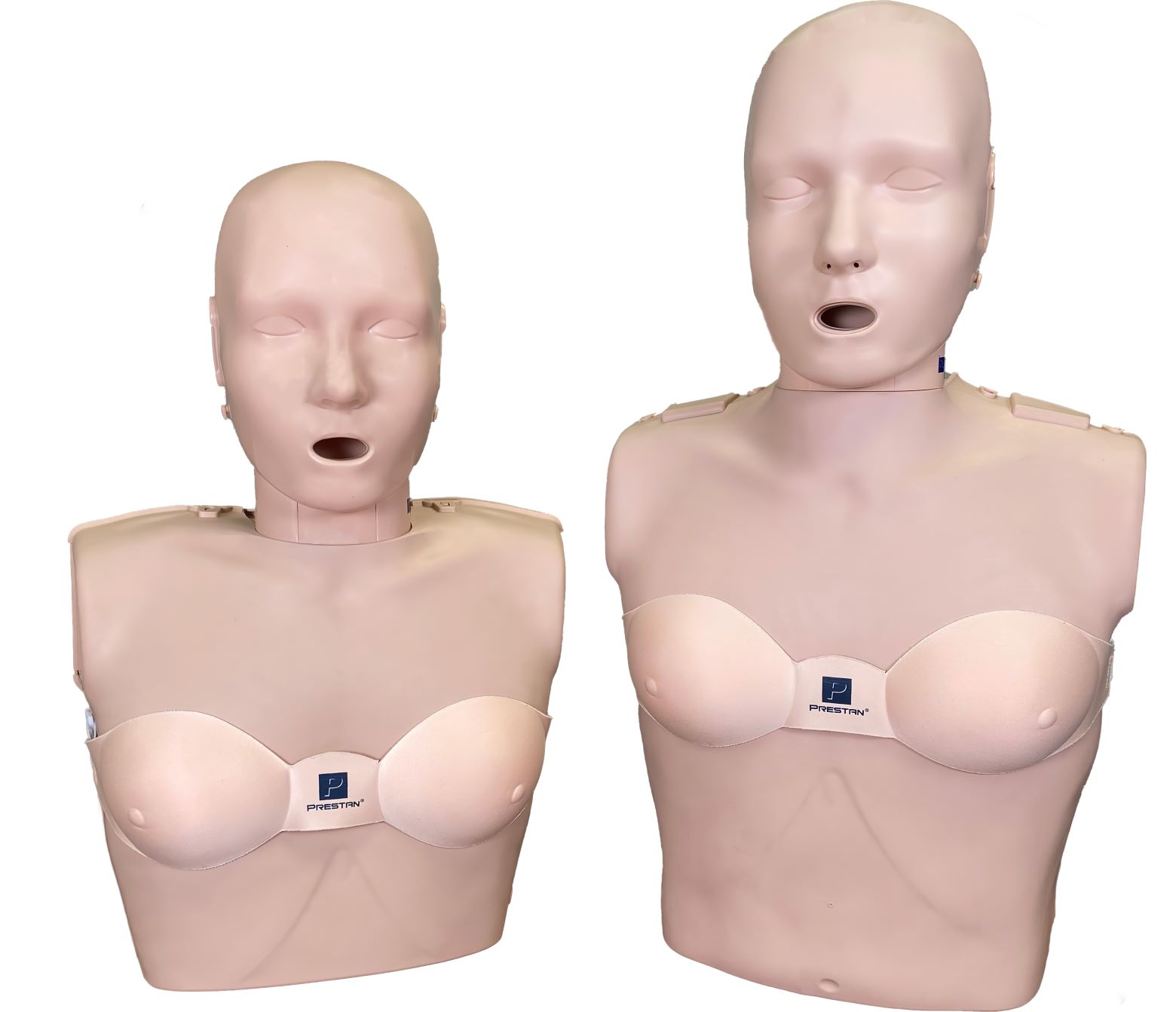 PRESTAN is committed to building confidence to help save more women’s lives
The PRESTAN Female Accessory
has been designed to:﻿
*Build Confidence in CPR Training
*Improve CPR Survival Rates in Women
*Encourage Dialogue & Breakdown Barriers
*Eliminate Gender Bias in CPR Administration
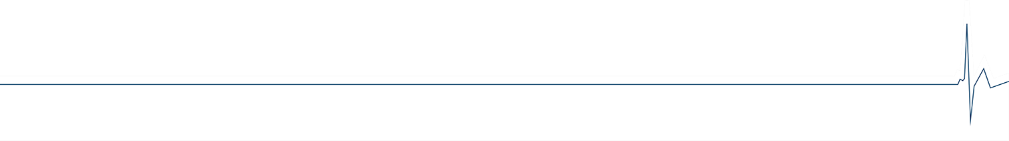 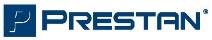 Professional Infant Manikin – Demo/Video
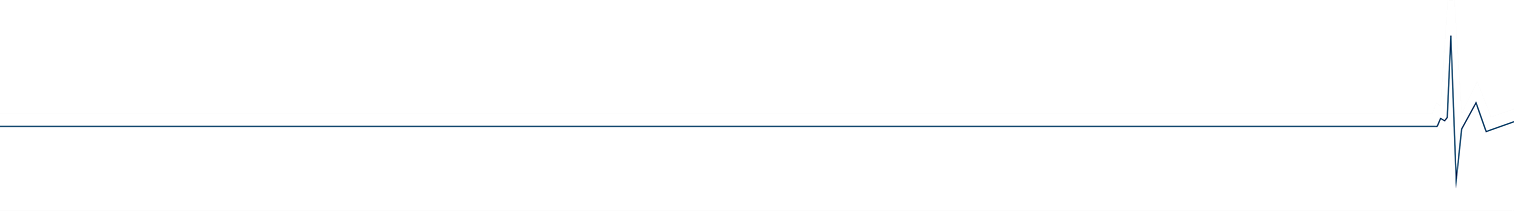 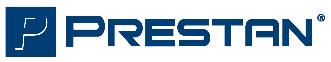 Training Resources
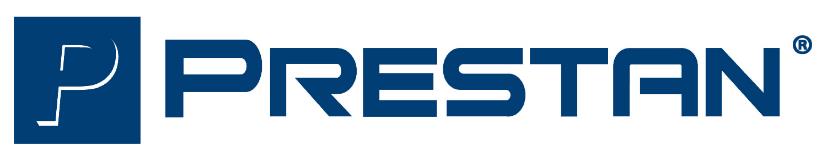 Professional Adult Series 2000 Manikin Resources
Adult Series 2000 Manikin Instruction Sheet
Cleaning & Storage (pg 3)
Face-Shield / Lung-Bag Overview & Recommendations (pg 4)
CPR Monitor Guide (pg 5)
CPR Feedback App Guide (pg 6-19)
Face-Shield / Ventilation Lung-Bag Installation Guide (pg 20)
Troubleshooting Guide (pg 21-25)
Warranty (pg 26)
Series 2000 Add-On Kit Installation Guide and Installation Video
Series 2000 & CPR Feedback App Troubleshooting Guide
Series 2000 Product Warranty
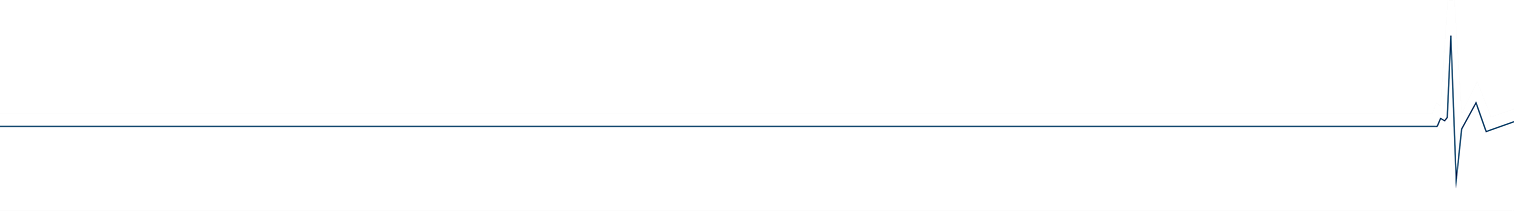 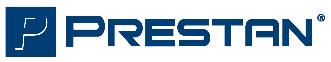 PRESTAN CPR Feedback App Resources
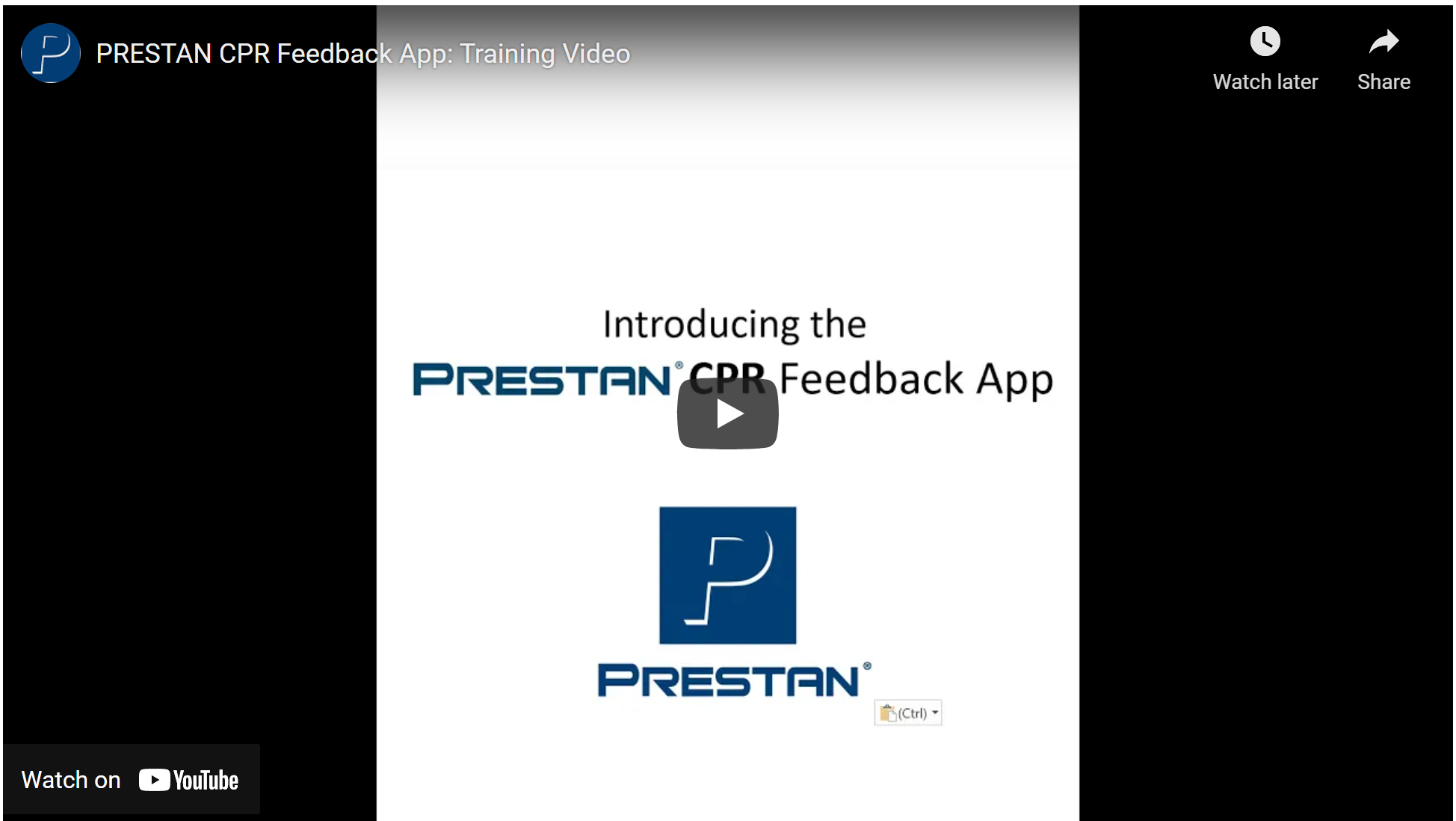 Series 2000 & CPR Feedback App Troubleshooting Guide
CPR Feedback App Instructional Training Videos
PRESTAN CPR Feedback App: Training Video (15 min full overview)
Downloading the PRESTAN CPR Feedback App
PRESTAN CPR Feedback App: Overview Guide
PRESTAN CPR Feedback App: Ventilation Calibration
PRESTAN CPR Feedback App: Assigning Manikin Color & Number ID
PRESTAN CPR Feedback App: Renaming Your Manikin
Training with the PRESTAN CPR Feedback App
PRESTAN CPR Feedback App: Data Review
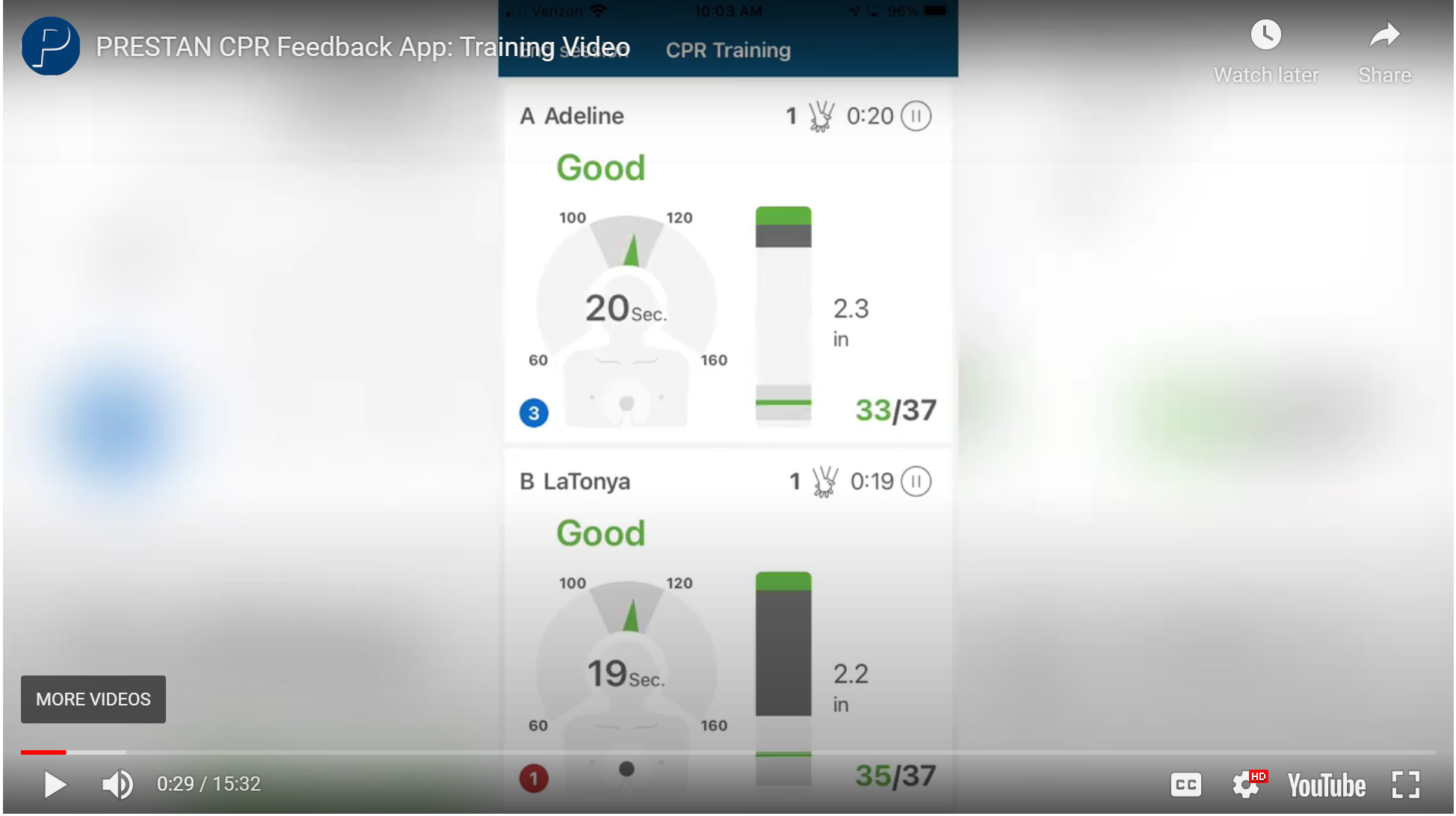 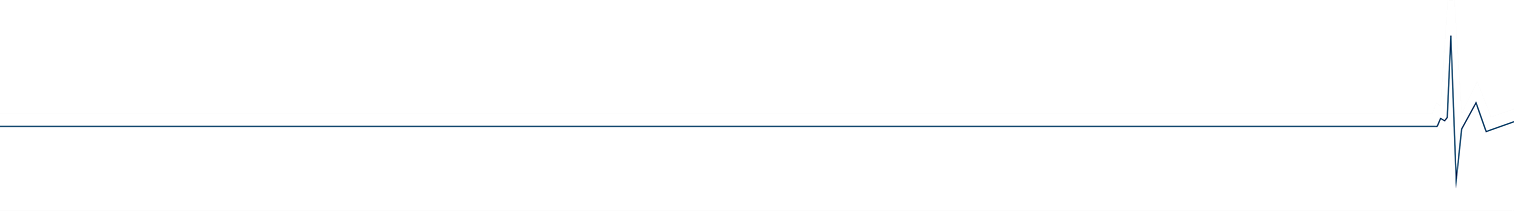 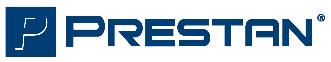 Professional Adult Manikin Resources
Adult Manikin Instruction Sheet
Cleaning & Storage (pg 3)
Face-Shield / Lung-Bag Overview (pg 4)
CPR Monitor Guide (pg 5)
Face-Shield / Lung-Bag Installation (pg 6)
Troubleshooting Guide (pg 7-9)
Warranty (pg 10)
General Manikins, Adult FAQs
Adult CPR Rate Monitor Help Guide
Installing Adult Lung Bag Help Guide
Cleaning Adult Clicker Help Guide
Replacing Adult Clicker  Help Guide
Replacing Adult Piston Sleeve & Chest Plate Help Guide
Professional Adult Product Video
CPR Feedback Instructional Video
Installing Face-Shield/Lung-Bag Video
Replacing Chest Assembly Video
Professional Manikin Product Warranty
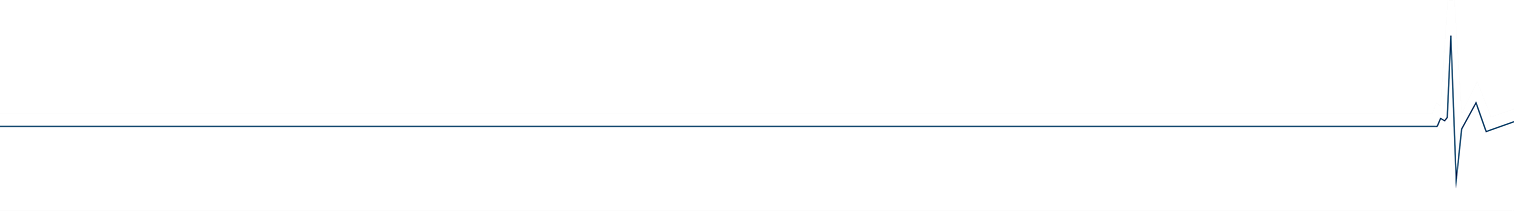 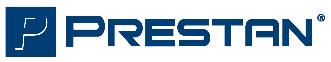 Professional Child Manikin Resources
Child Manikin Instruction Sheet
Cleaning & Storage (pg 3)
Face-Shield / Lung-Bag Overview (pg 4)
CPR Monitor Guide (pg 5)
Face-Shield / Lung-Bag Installation (pg 6)
Troubleshooting Guide (pg 7-9)
Warranty (pg 10)
General Manikins, Adult/Child FAQs
Adult/Child CPR Rate Monitor Help Guide
Installing Adult/Child Lung Bag Help Guide
Cleaning Adult/Child Clicker Help Guide
Replacing Adult/Child Clicker  Help Guide
Replacing Adult/Child Piston Sleeve & Chest Plate Help Guide
CPR Feedback Instructional Video
Installing Face-Shield/Lung-Bag Video
Replacing Chest Assembly Video
Professional Manikin Product Warranty
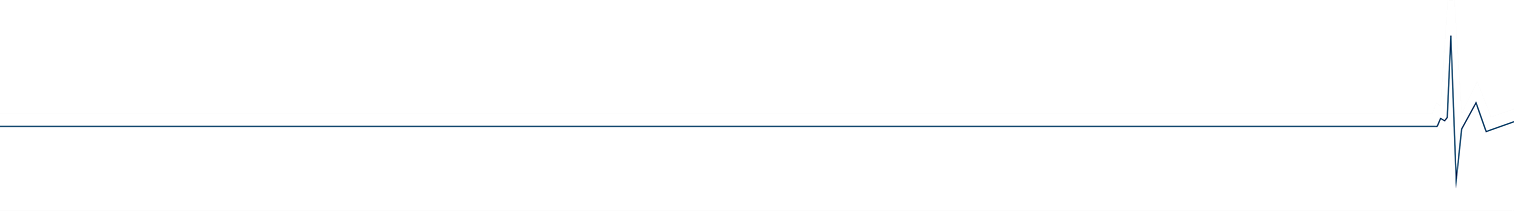 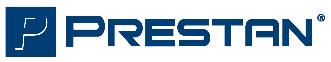 Professional Infant Manikin Resources
Infant Manikin Instruction Sheet
Cleaning & Storage (pg 3)
Face-Shield / Lung-Bag Overview (pg 4)
CPR Monitor Guide (pg 5)
Face-Shield / Lung-Bag Installation (pg 6)
Troubleshooting Guide (pg 7-9)
Warranty (pg 10)
General Manikins, Infant FAQs
Replacing Infant CPR Monitor & Batteries Help Guide
Repairing Infant CPR Monitor Help Guide
Replacing Infant Clicker Help Guide
Replacing Infant Limbs Help Guide
Replacing Infant Chest Foam Help Guide
Professional Infant Product Video
CPR Feedback Instructional Video
Professional Manikin Product Warranty
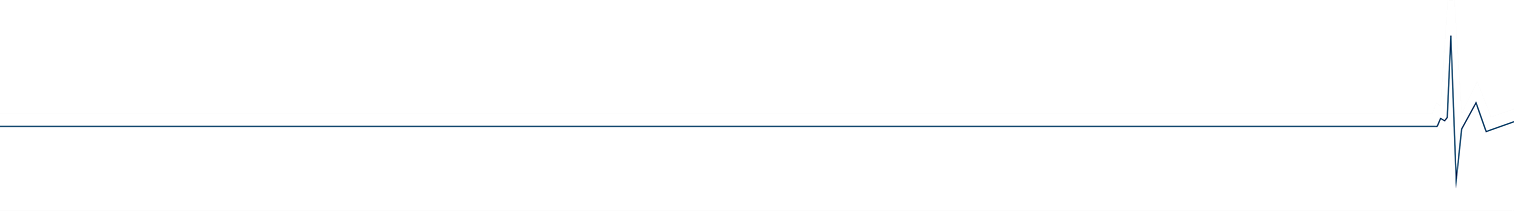 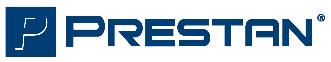 Q&A
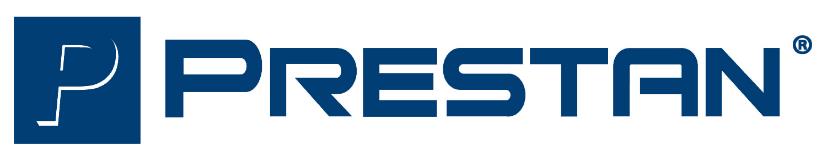 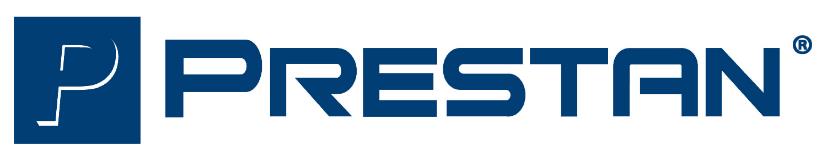 To learn more about how PRESTAN is building confidence, please visit www.prestanproducts.com
[NAME, TITLE]
[E-mail:    ]
[Phone:    ]